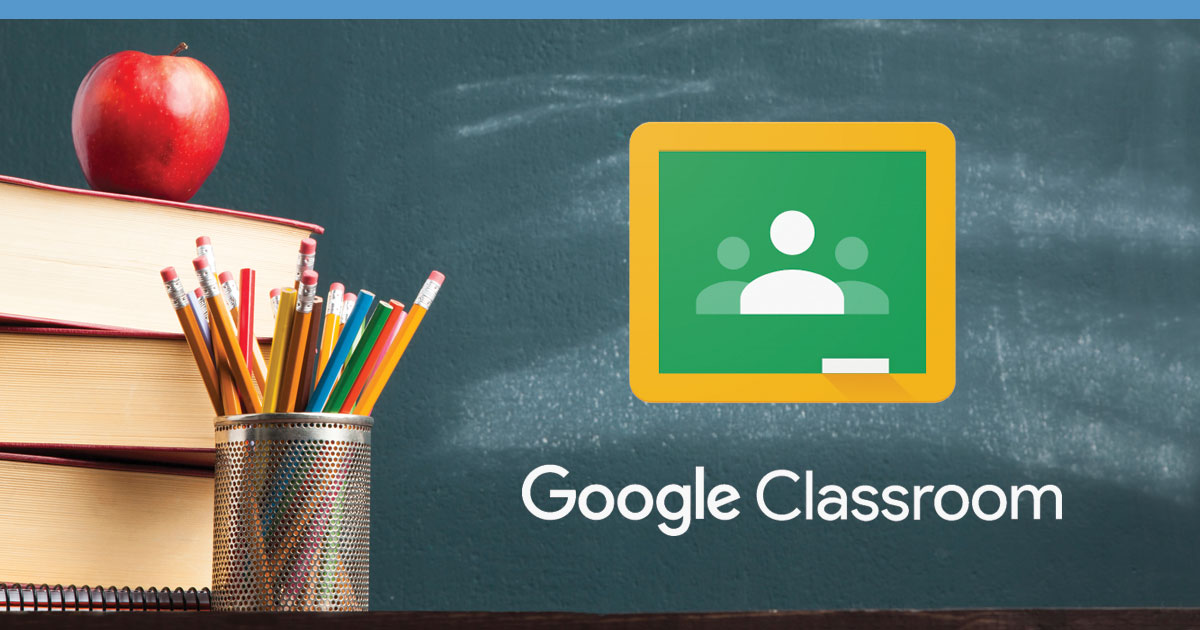 สร้างชั้นเรียน
1. คลิกเครื่องหมาย + ที่มุมบนด้านขวา แล้วเลือกสร้างชั้นเรียน (Create Class)
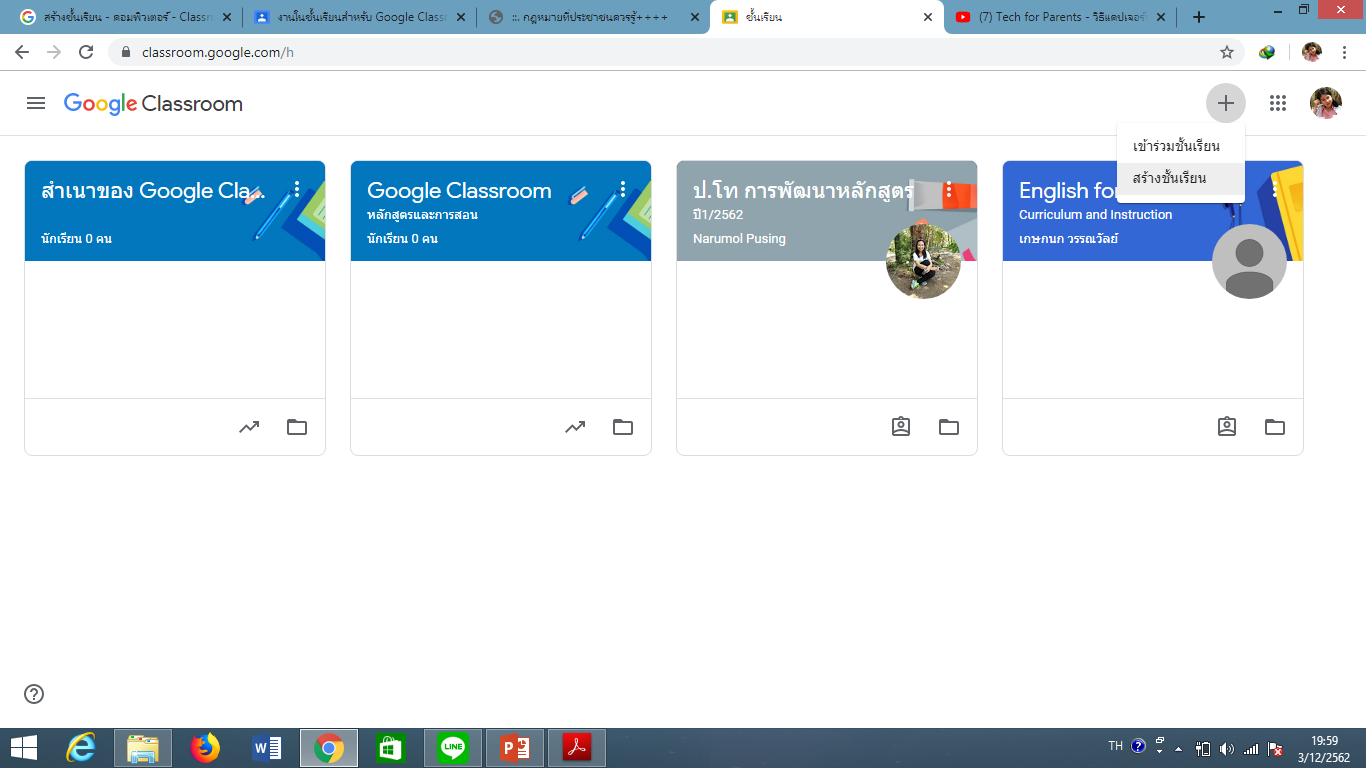 2. ใส่ชื่อวิชาที่สอน
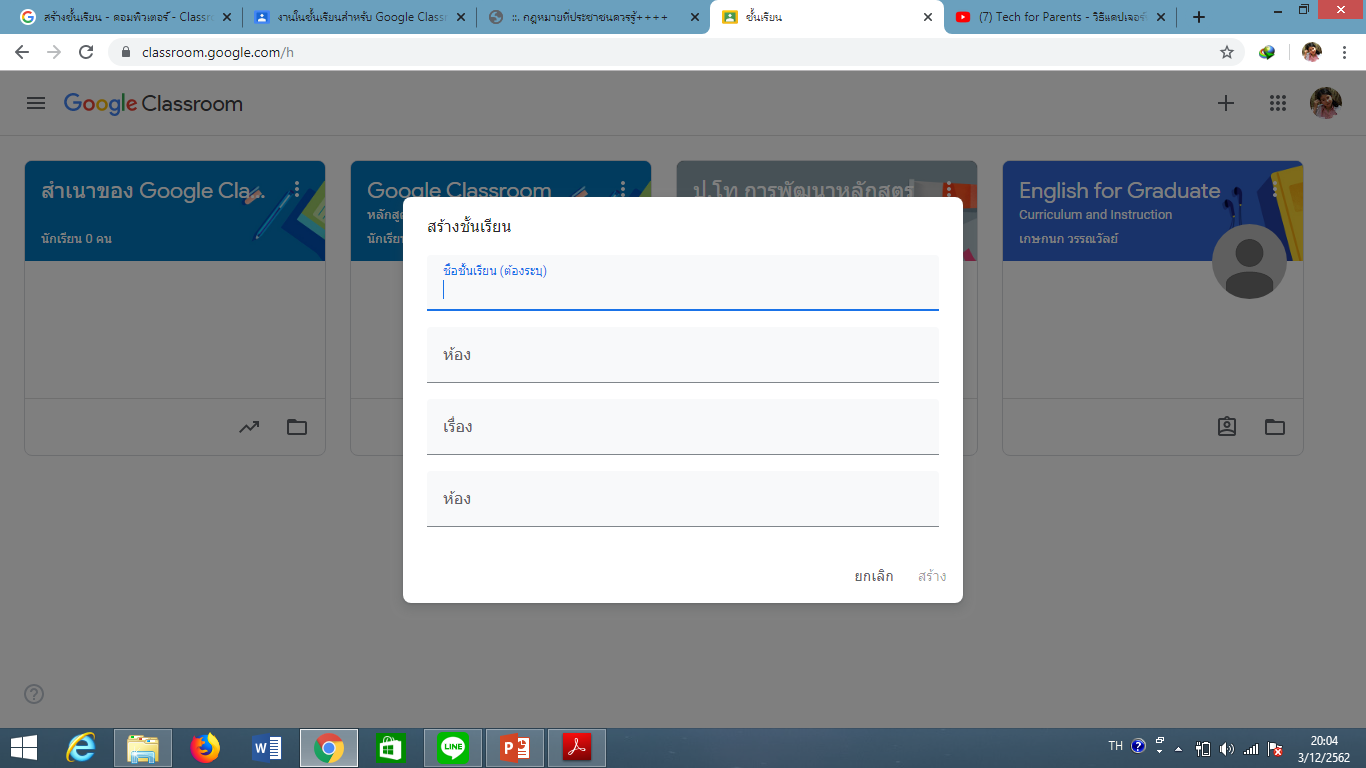 วิชาที่สอน
ชั้นที่สอนและห้องที่สอน
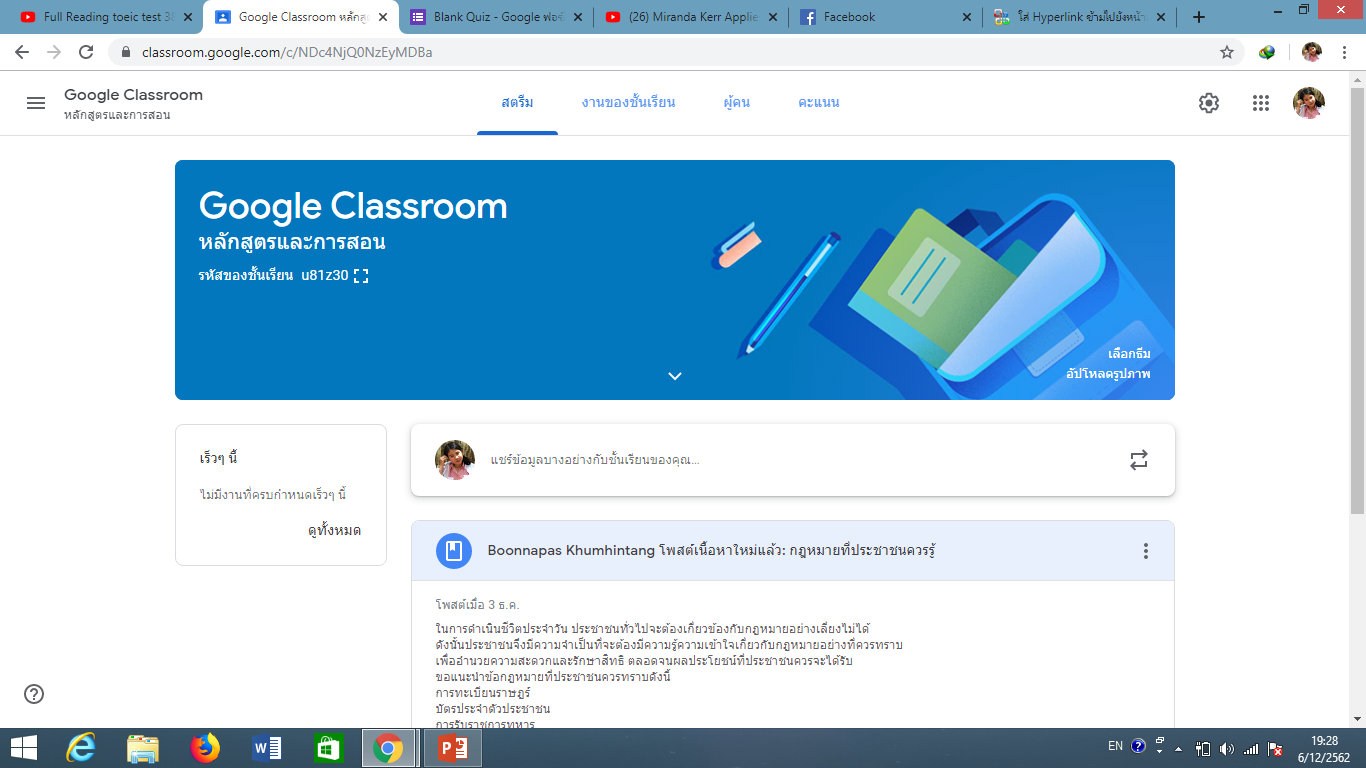 กดสตรีม
รหัสให้นักเรียนเข้าชั้นเรียน
กดผู้คน
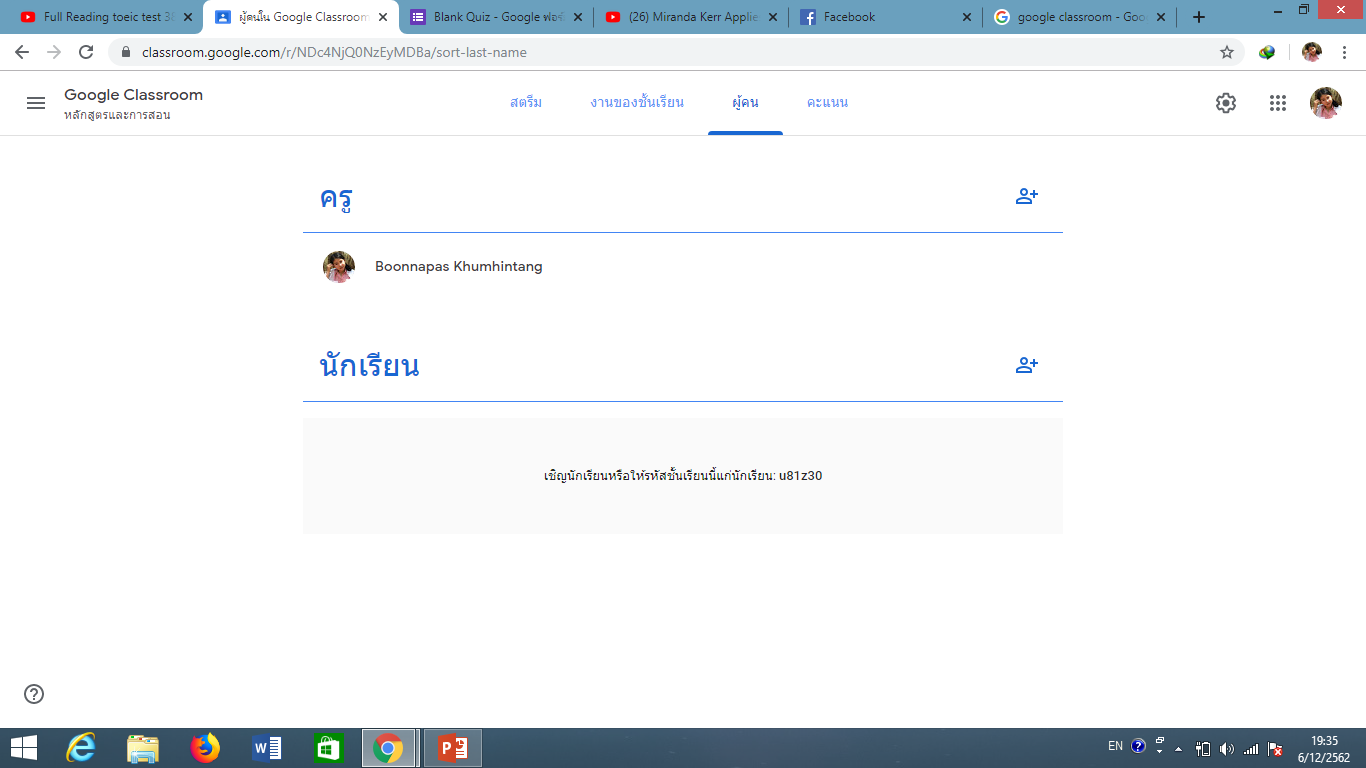 เพิ่มครู
เพิ่มนักเรียน
รหัสเข้าห้องเรียนสำหรับนักเรียน
การแก้ไขการตั้งค่าชั้นเรียน
การแก้ไขการตั้งค่าชั้นเรียน
กดปุ่มนี้
แก้ไขรายละเอียดชั้นเรียน
การแก้ไขทั่วไป
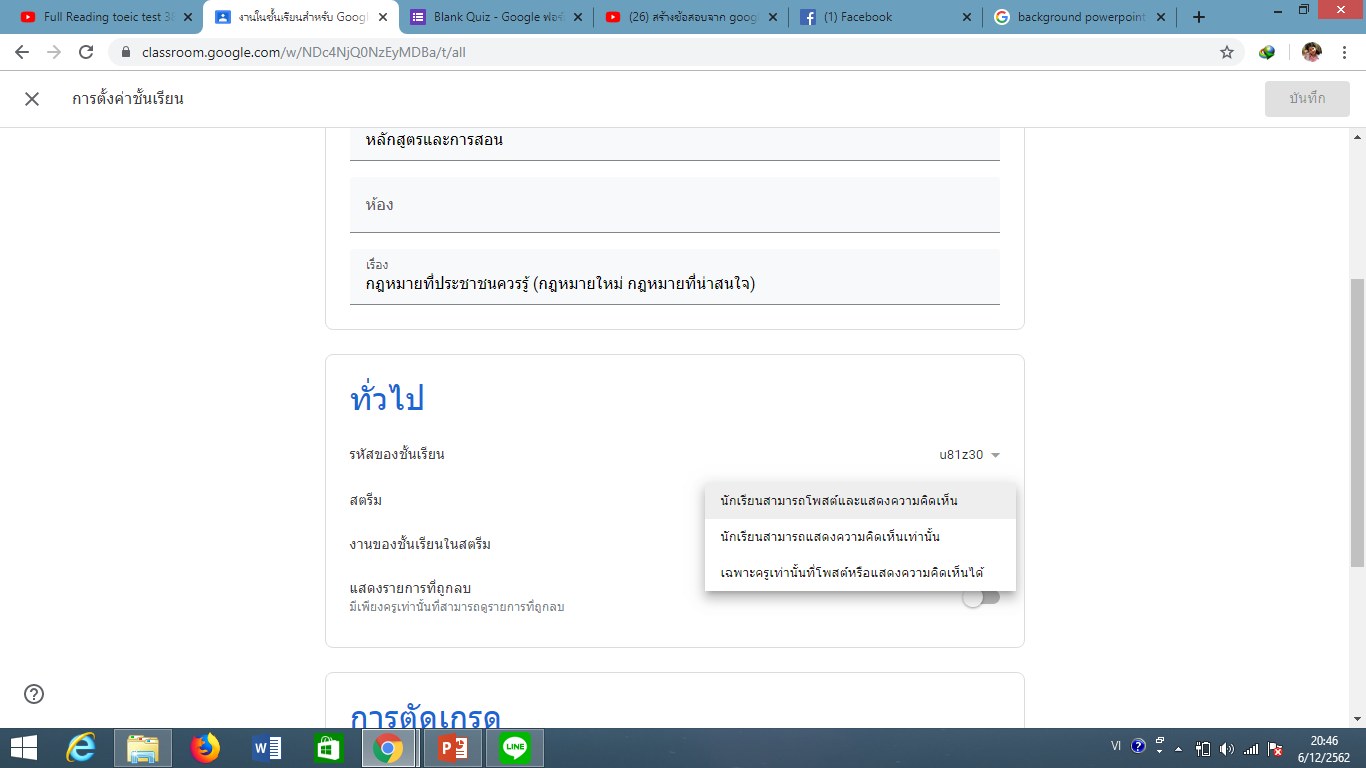 2.เลือกตามความต้องการ
1.กดสตรีม
การแก้ไขทั่วไป(ต่อ)
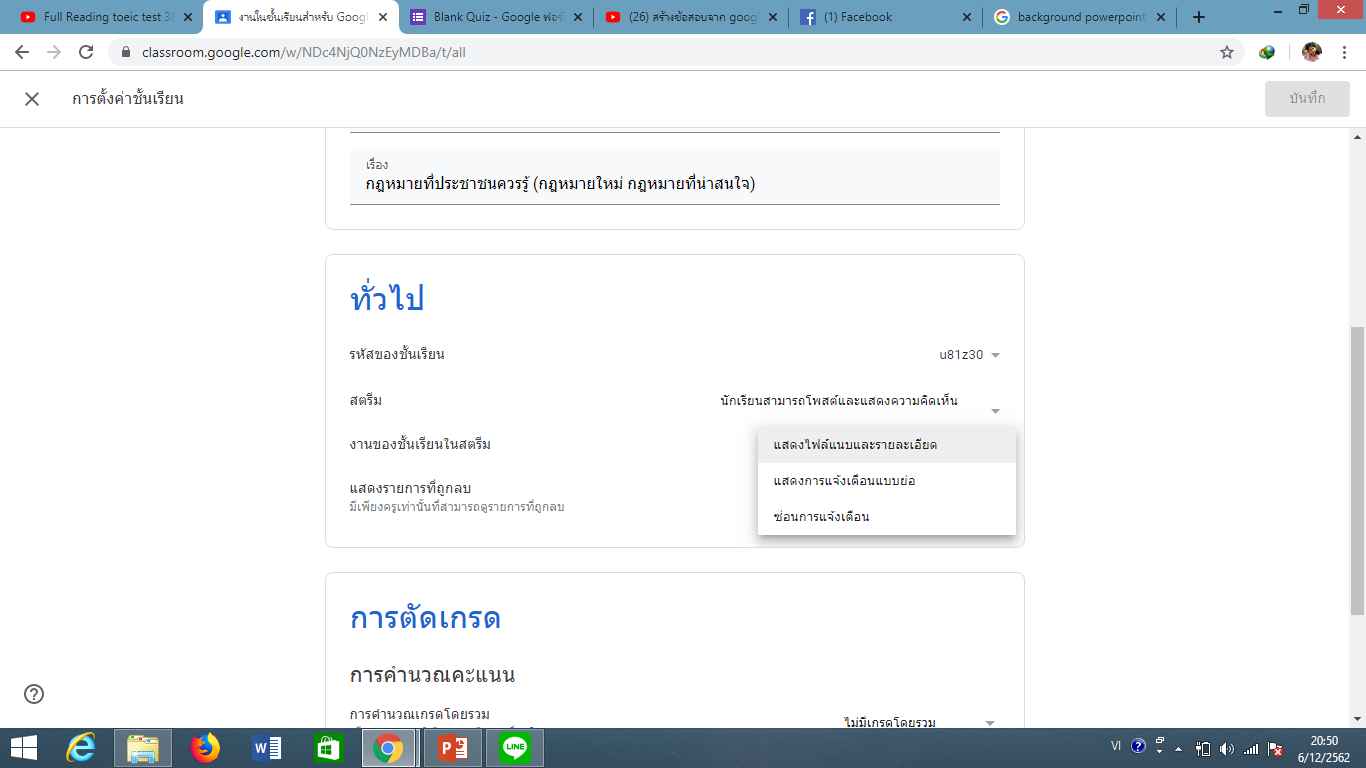 2.เลือกตามความต้องการ
1.กด
2.1
2.2
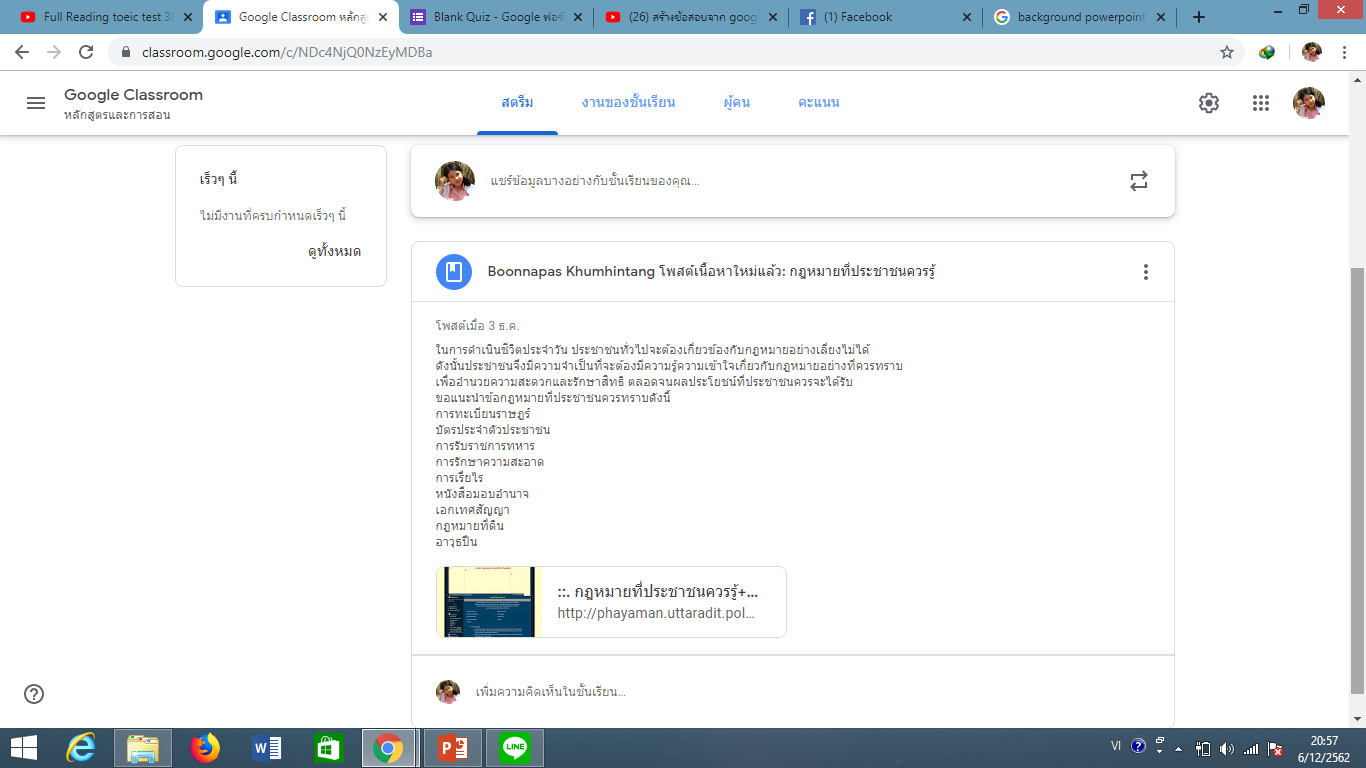 2.1.แสดงไฟล์แนบและรายละเอียด
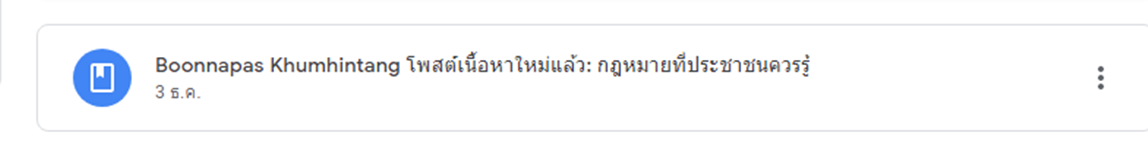 2.2.แสดงการแจ้งเตือนแบบย่อ
กลับไปหน้าก่อน
การตัดเกรด
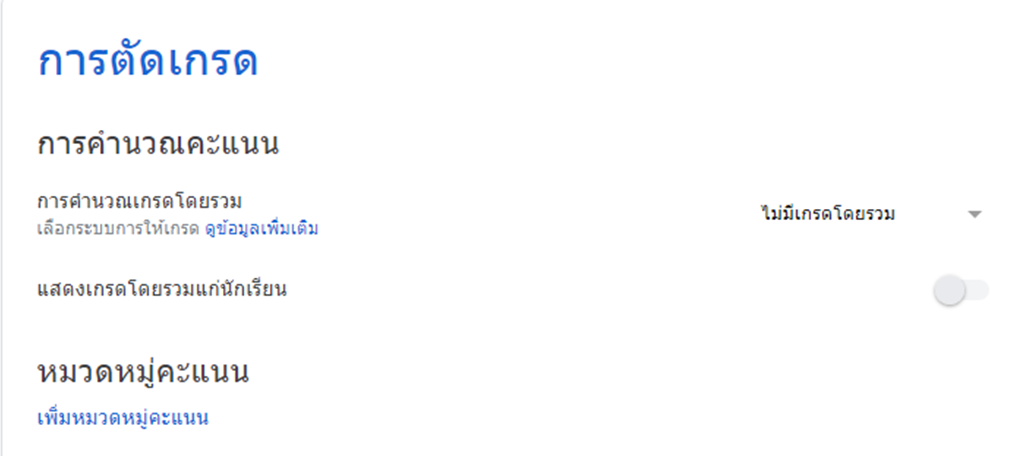 สามารถดูรายละเอียดที่ https://support.google.com/edu/classroom/answer/9184995?hl=th&authuser=0
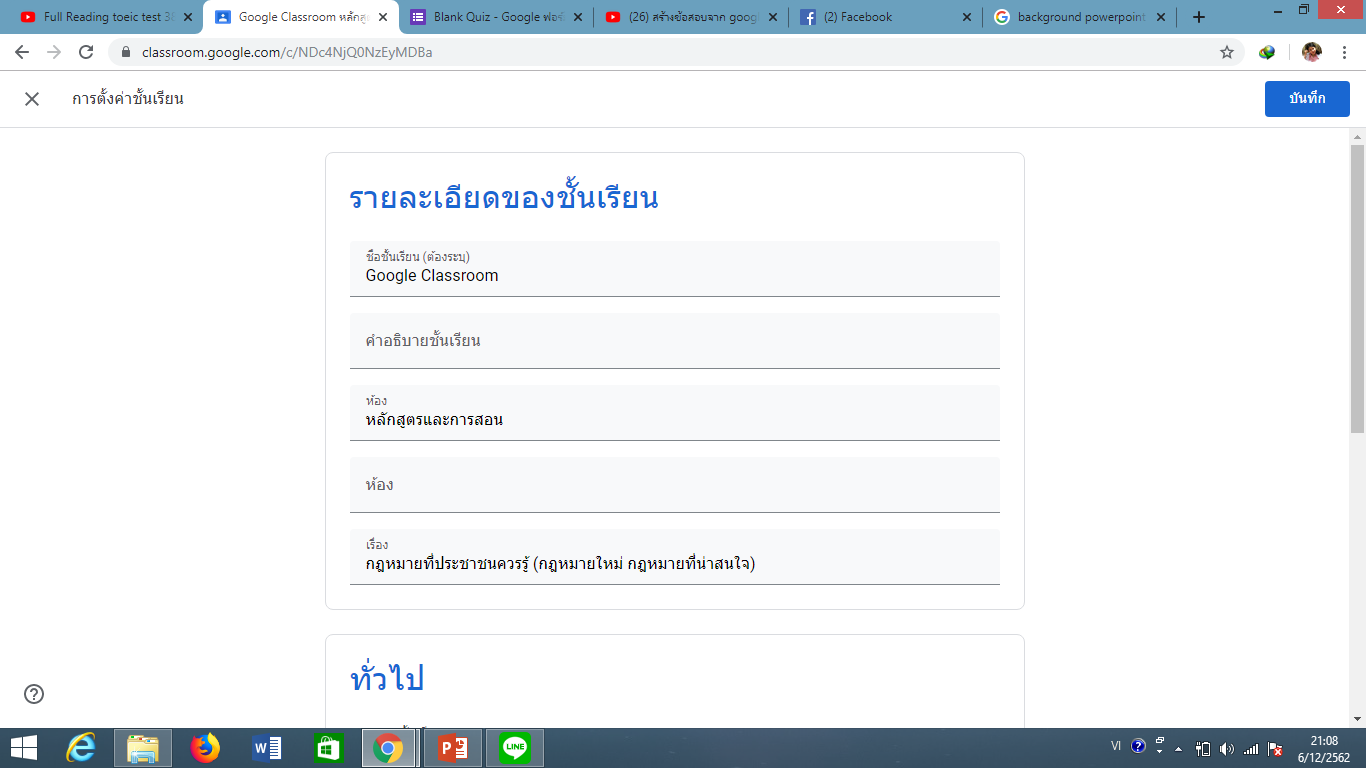 เมื่อแก้ไขเสร็จแล้วกดปุ่มบันทึก
การสร้างหัวข้อการเรียนรู้
1
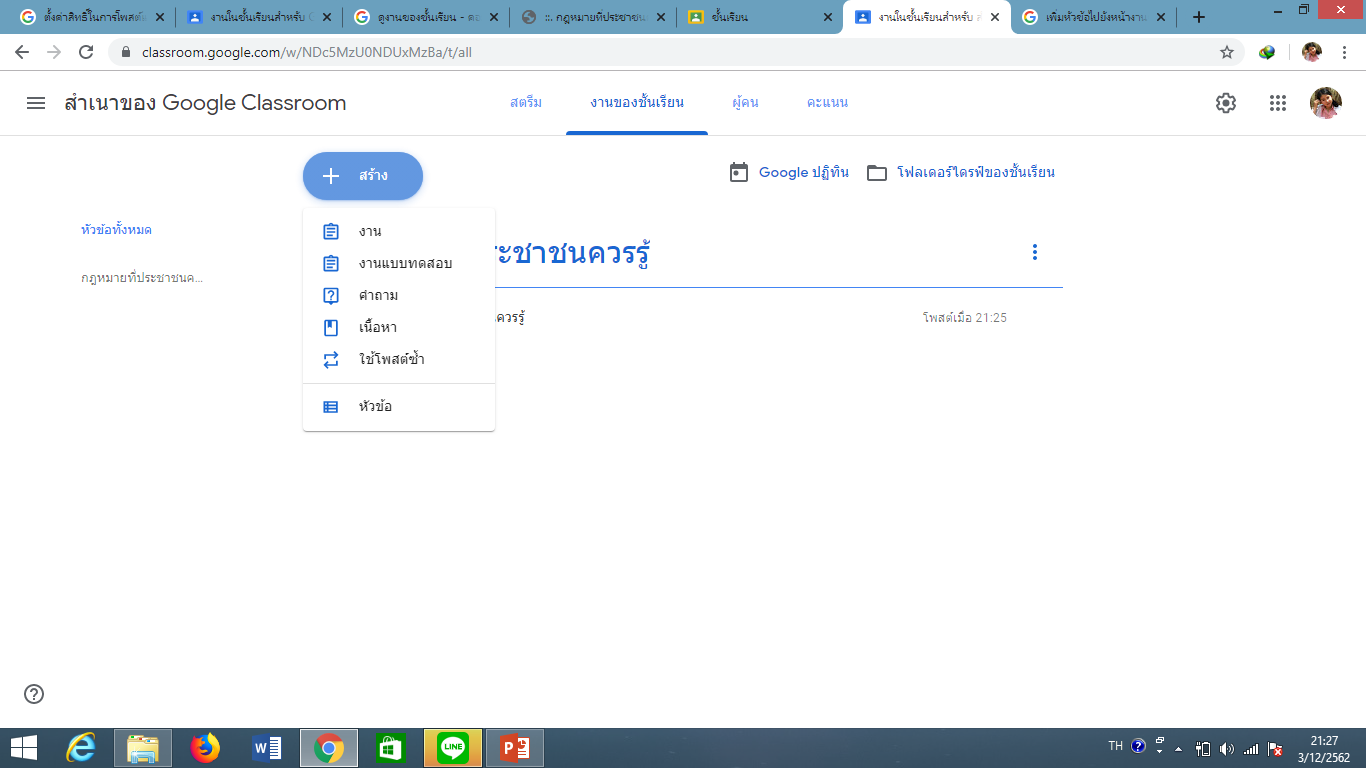 2
3
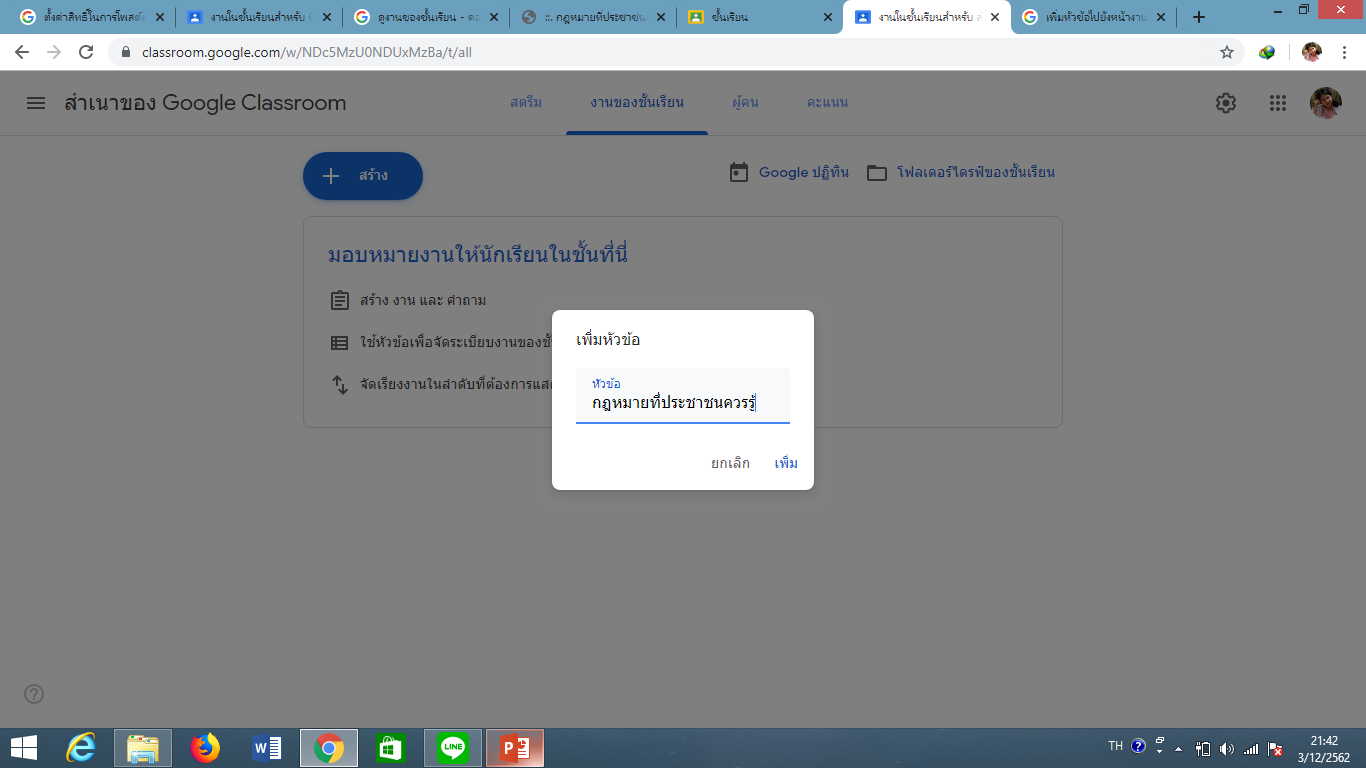 1.ตั้งชื่อหัวข้อ
2.กด
การสร้างเนื้อหาการเรียนรู้
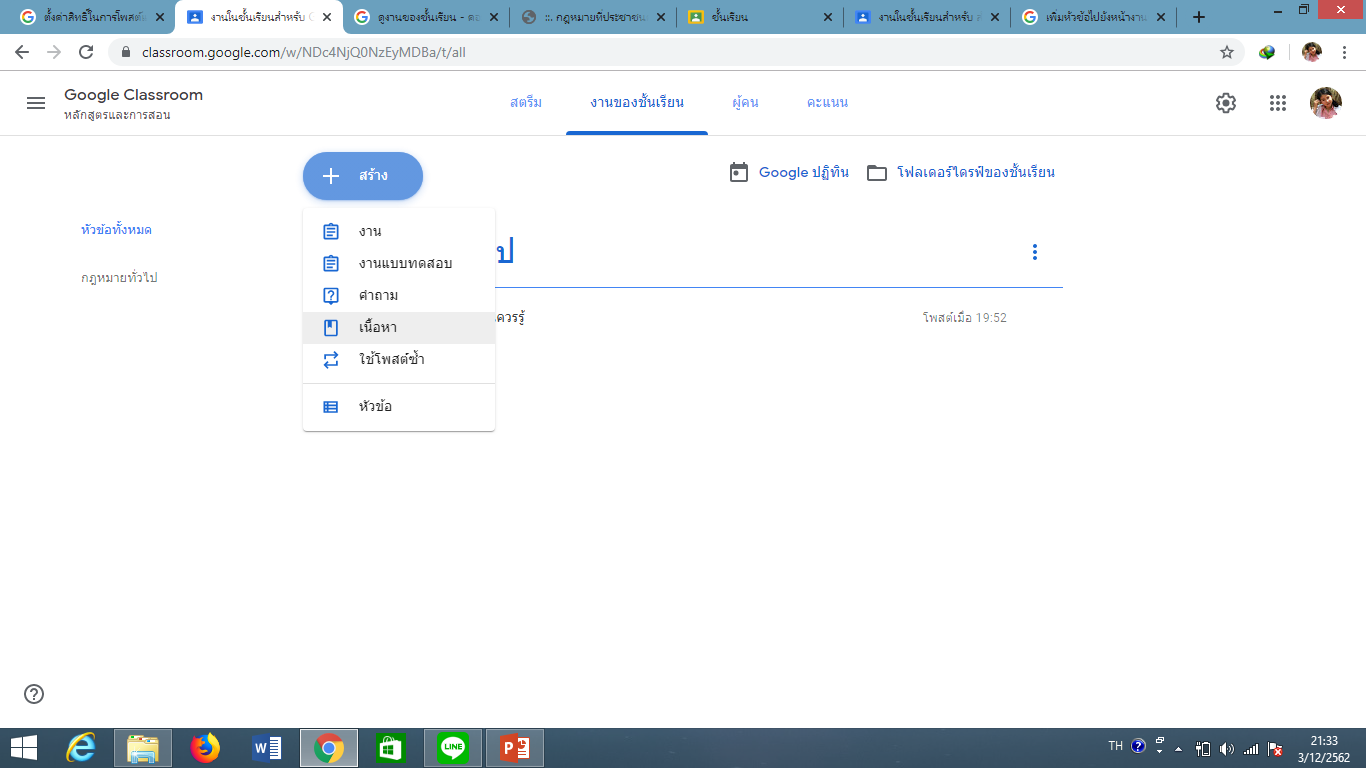 1
2
3
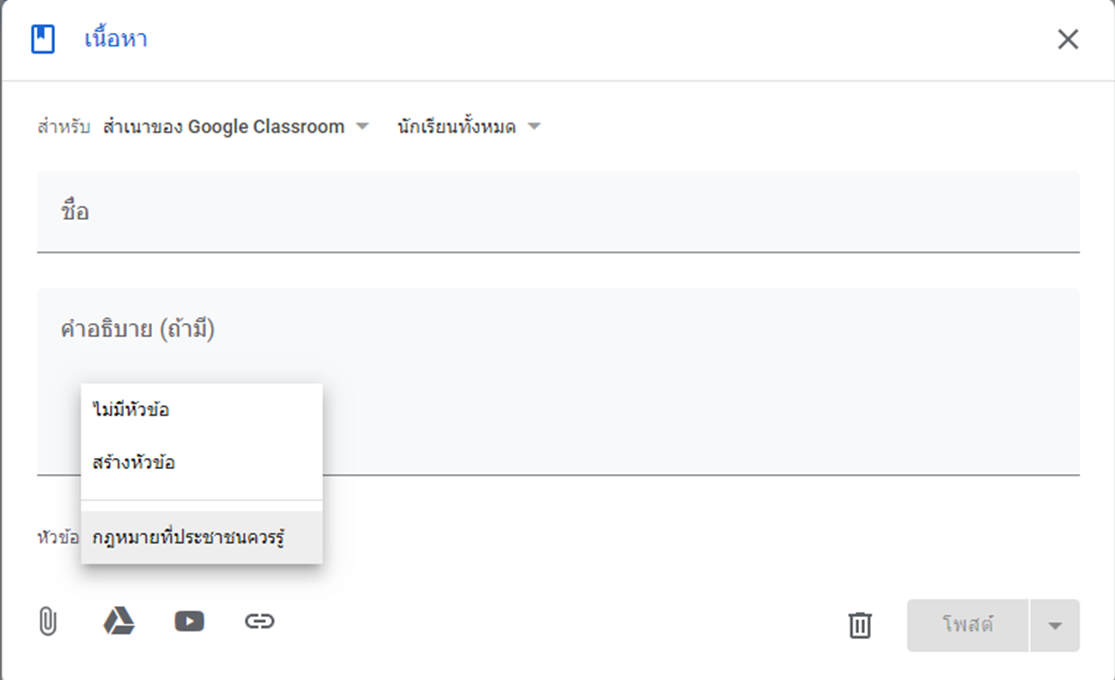 1.ใส่ชื่อเรื่อง
2.ใส่วัตถุประสงค์ของการสอน
3.เลือกหัวที่ตั้งไว้ในข้างต้น
5.กดโพสต์
4.4
4.2
4.1
4.3
4.1
วิธีการอัปโหลดจาก Google ไดรฟ์
วิธีการอัปโหลดจากคอมพิวเตอร์
1.กดอัปโหลด
1.กดไดรฟ์ของฉัน
2.เลือกโฟลเดอร์ที่ต้องการ
2.เลือกไฟล์ที่ต้องการ
3กดอัปโหลดไฟล์
3.กดเพิ่ม
4.2
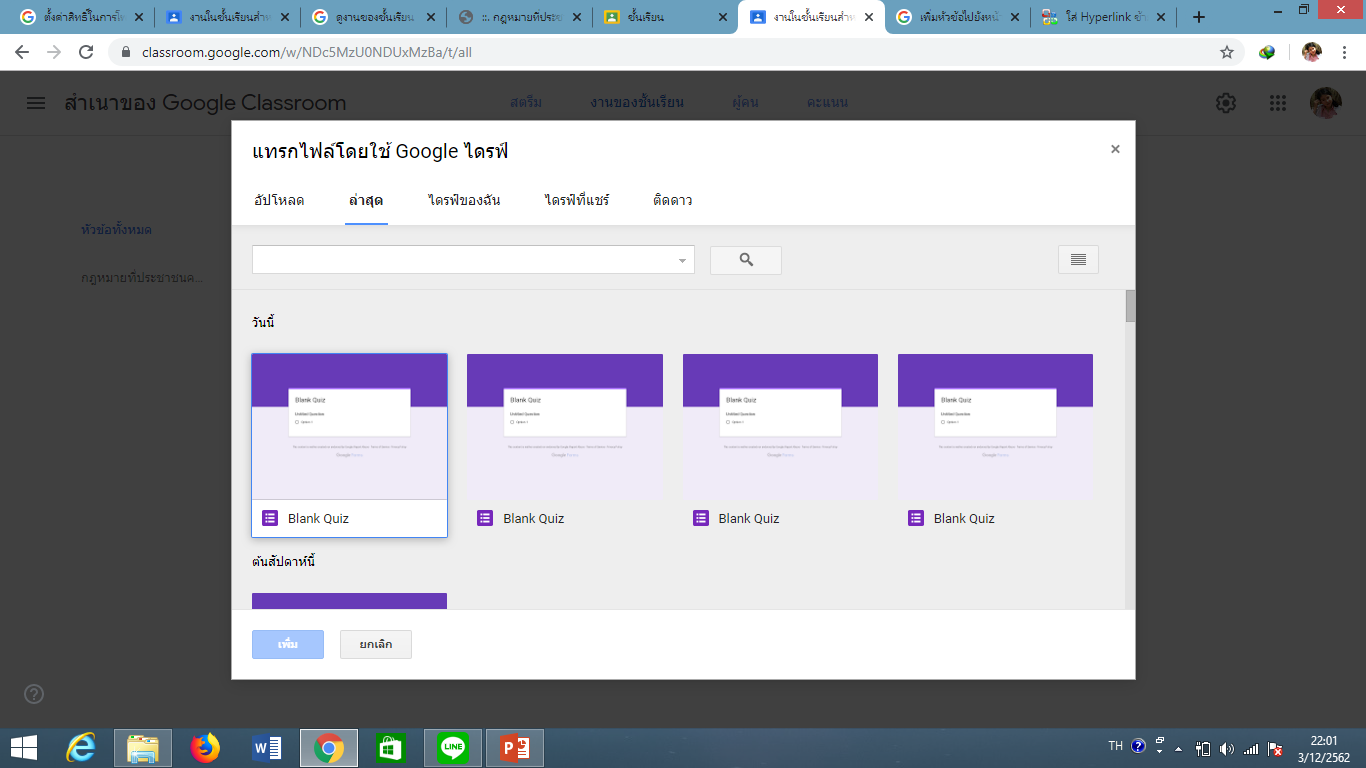 1.เลือกไฟล์ที่ต้องการ
2.คลิก
แบบที่ 1 ค้นหาวิดีโอในยูทูป
4.3
แบบที่  2 คัดลอก URL
1
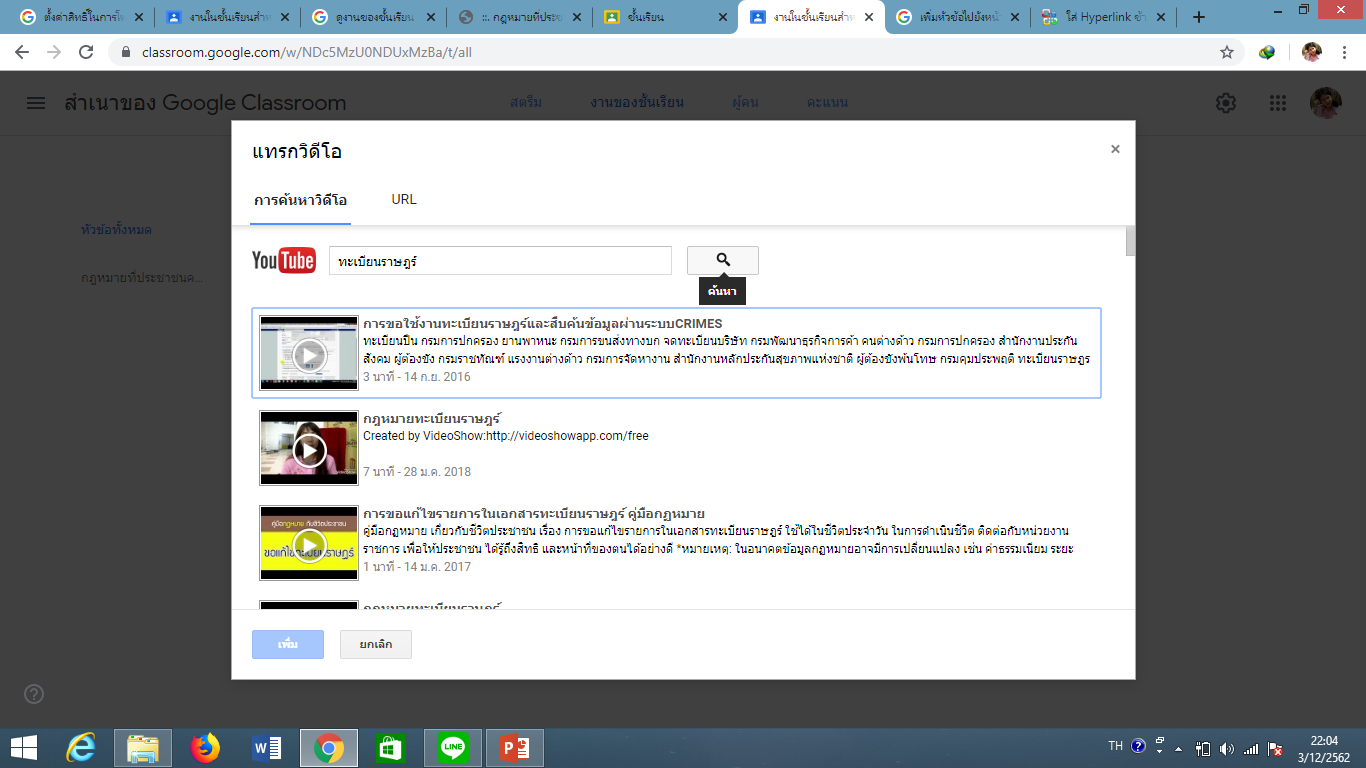 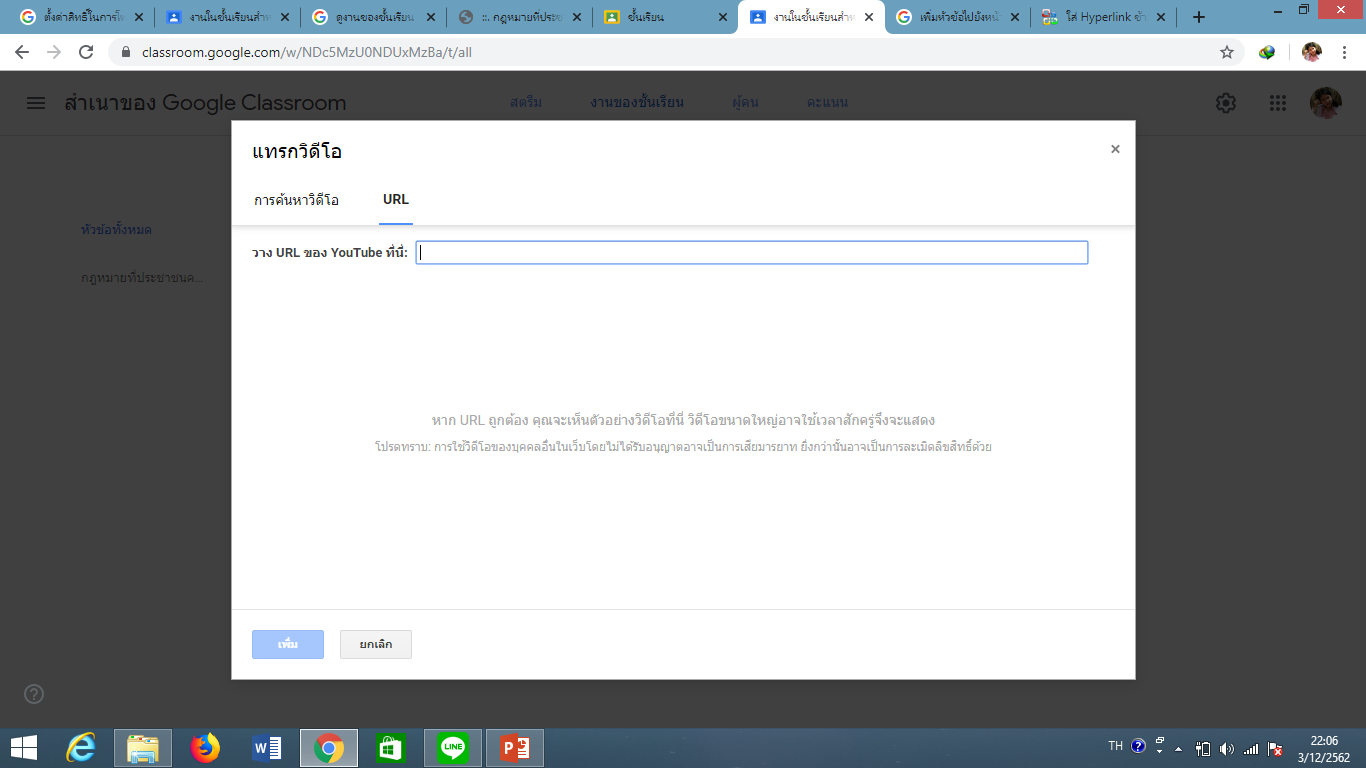 2
1
2
3
4.4
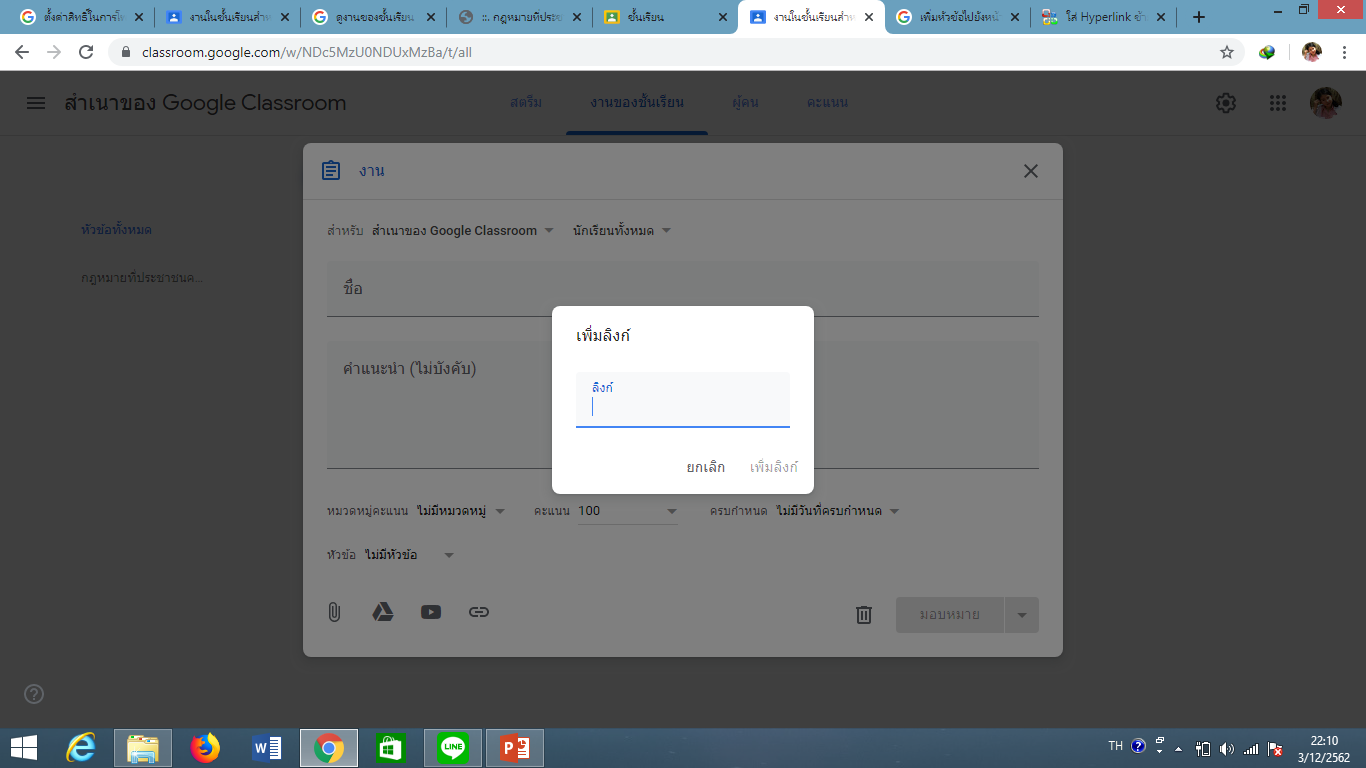 1.คัดลอกลิงก์ที่ต้องการ
2.กดเพิ่มลิงก์
การมอบหมายงาน
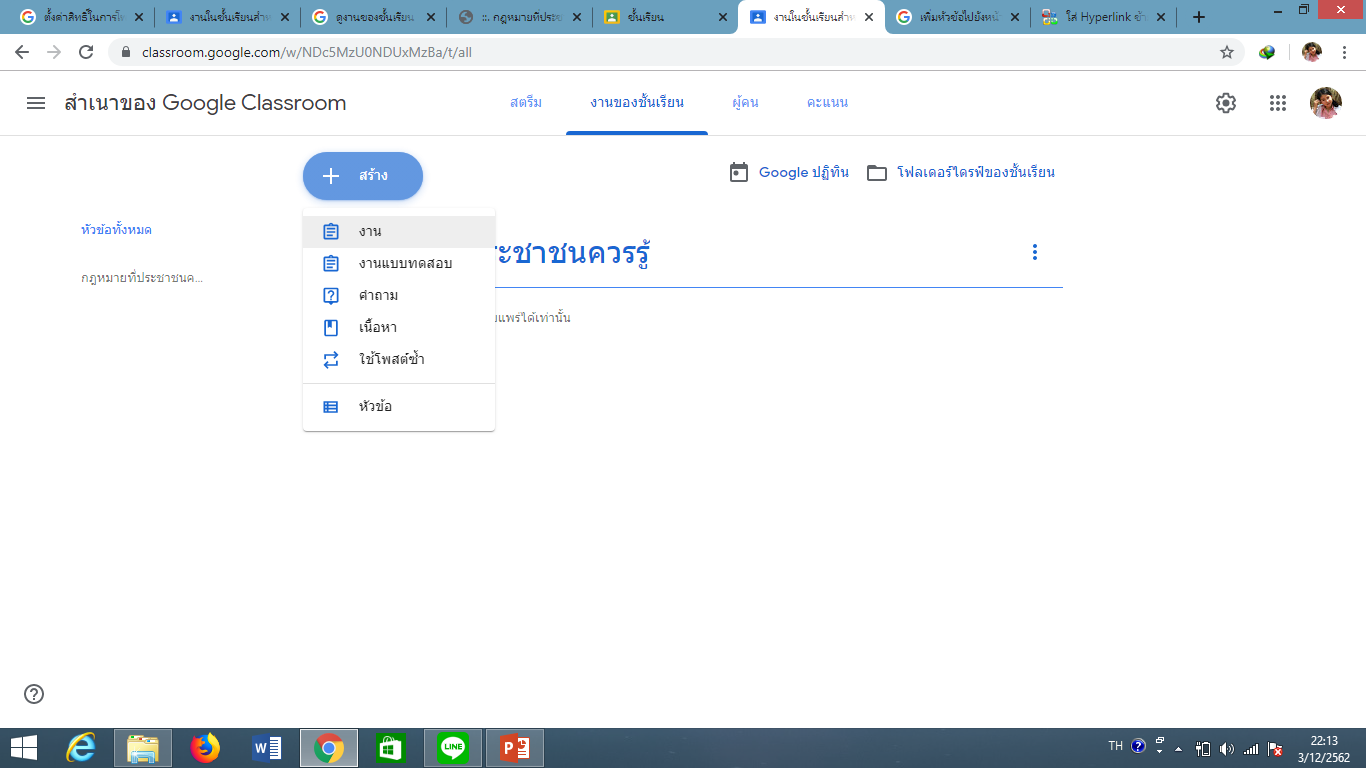 1
2
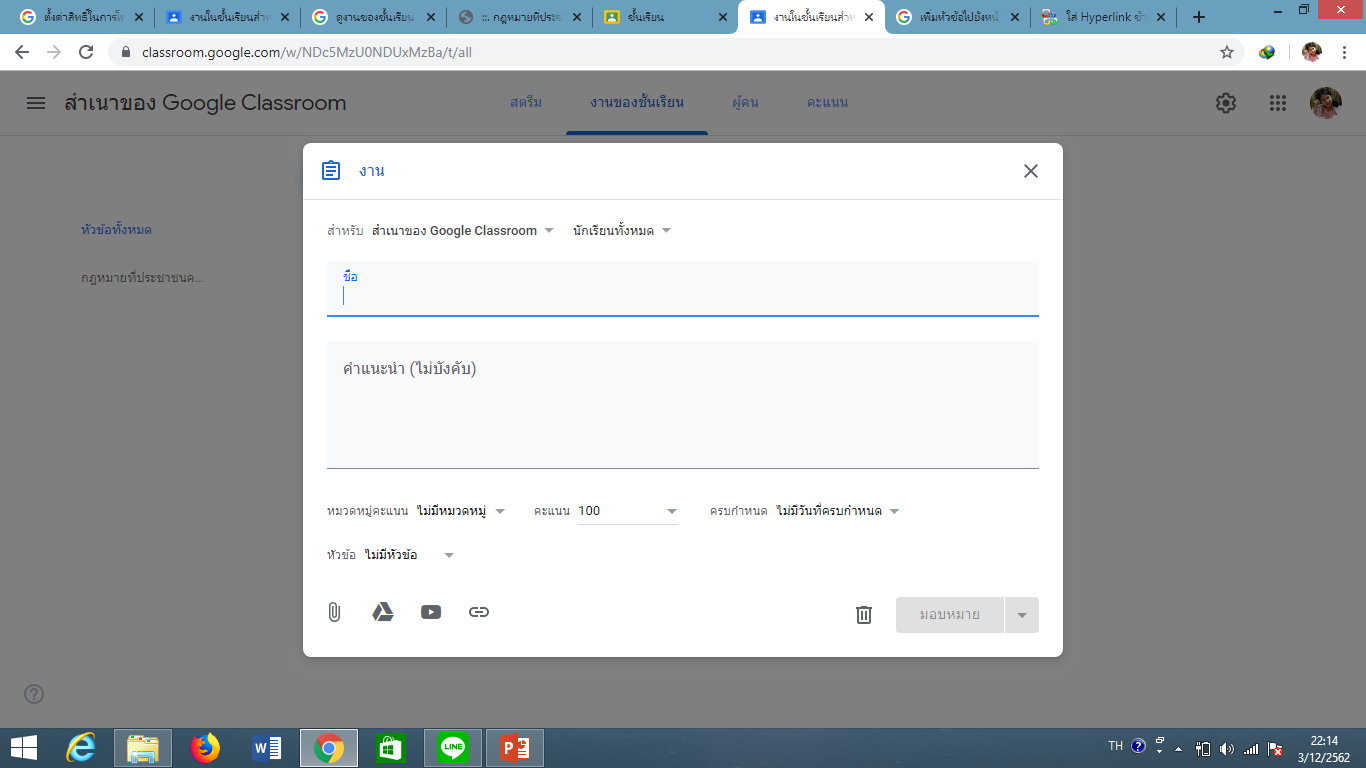 1.ใส่คำสั่ง
2.คำแนะนำสำหรับคำสั่ง (ไม่บังคับ)
4.กำหนดวันส่งงาน
3.เลือกหัวข้อที่เราตั้งไว้
5.กำหนดคะแนนเต็ม (ไม่บังคับ)
6.กดมอบหมาย
การสร้างแบบทดสอบก่อนเรียนและหลังเรียน
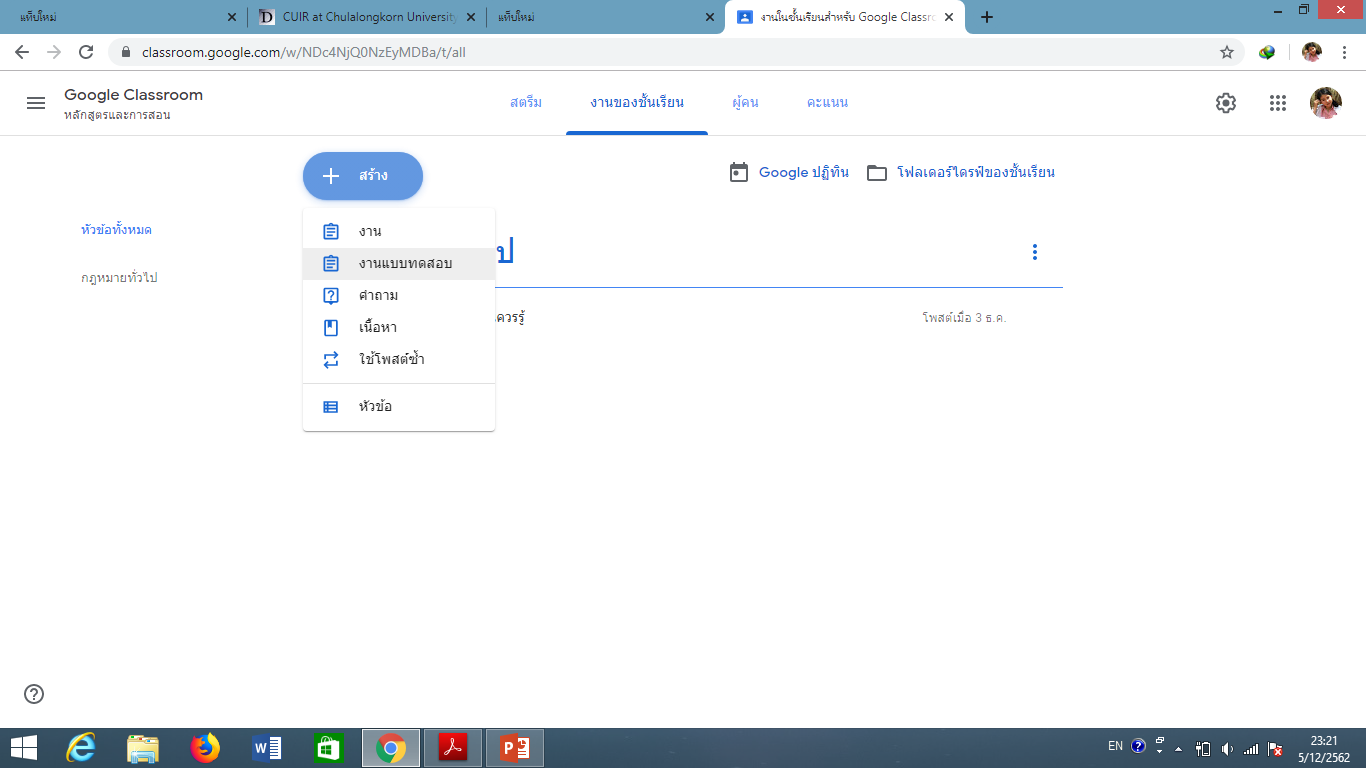 1
2
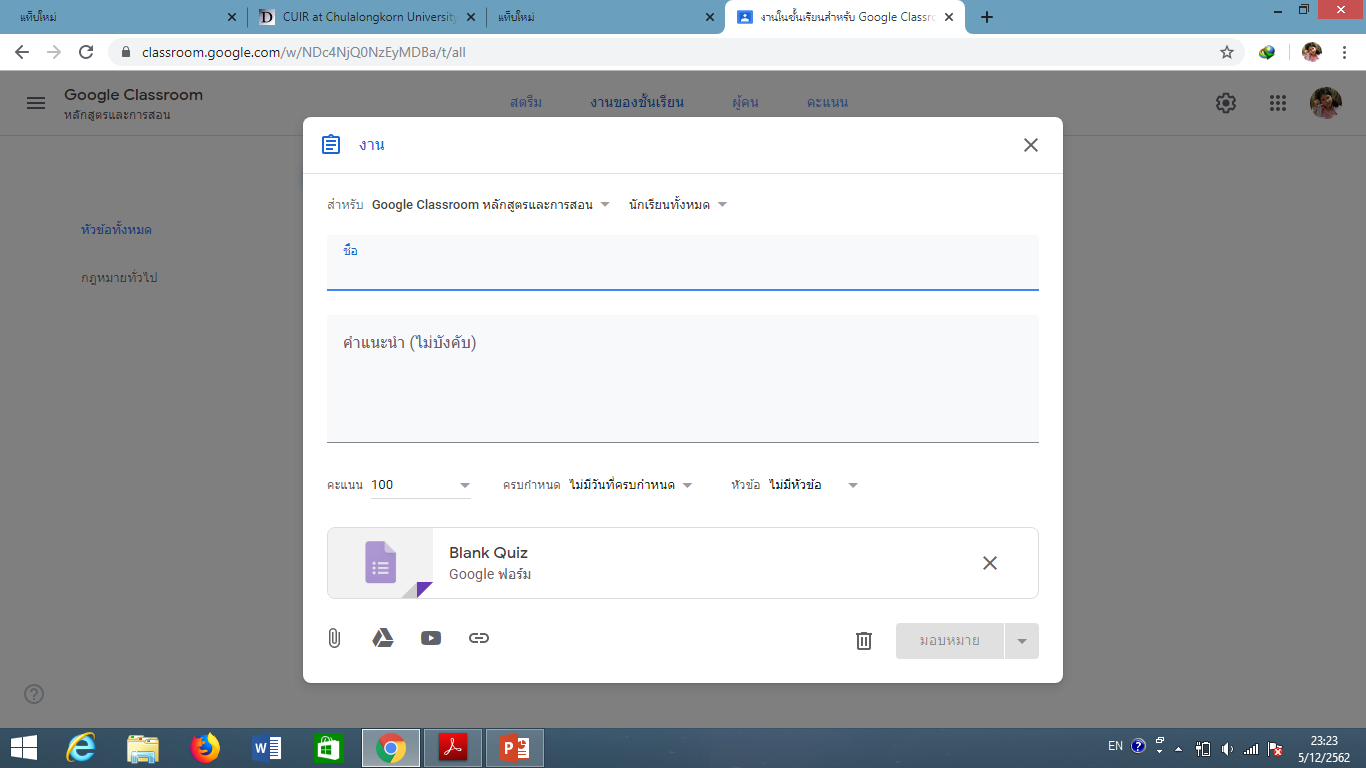 1.คำสั่ง
2.อธิบายคำสั่ง(ไม่บังคับ)
3.ใส่คะแนน(ไม่บังคับ)
4.สร้างแบบทดสอบก่อนเรียนและหลังเรียน
การสร้างแบบทดสอบก่อนเรียนและหลังเรียน
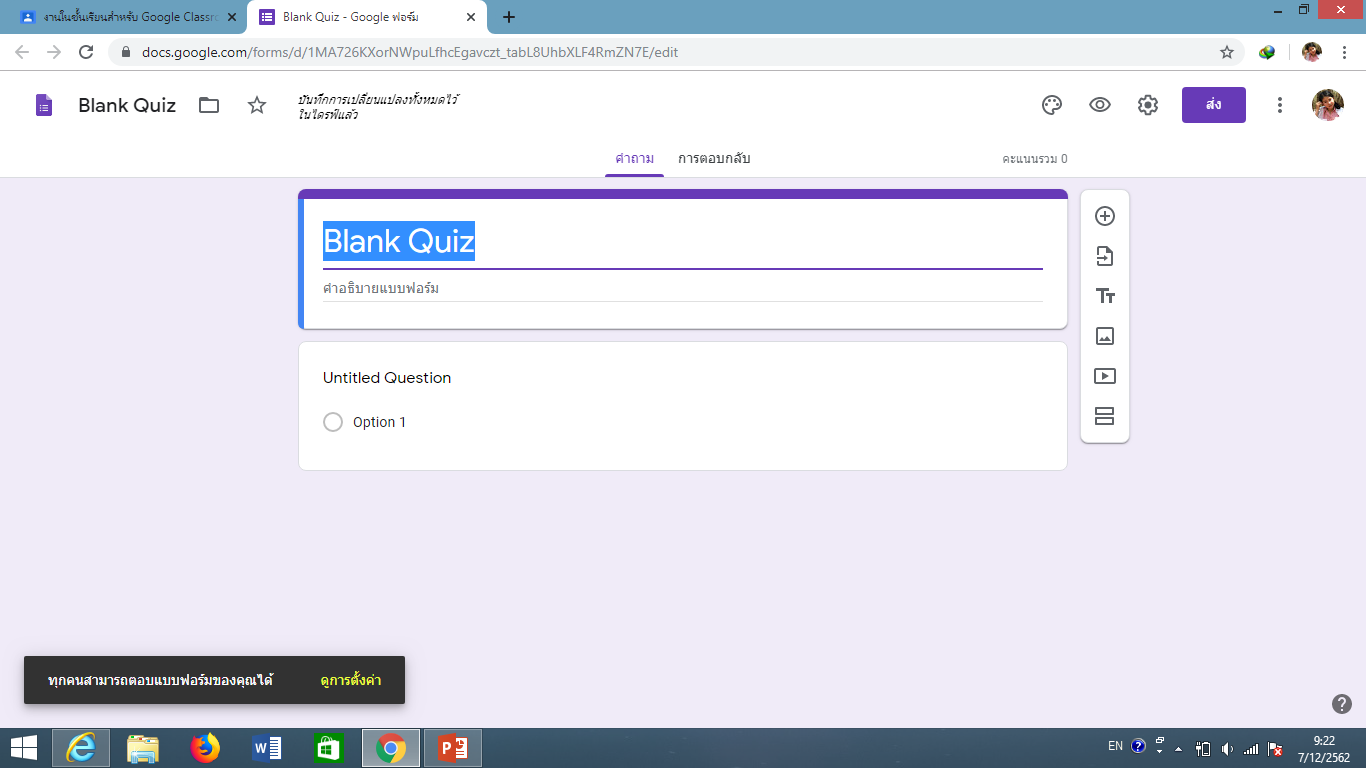 1.พิมพ์ชื่อแบบทดสอบ
2.พิมพ์คำสั่ง
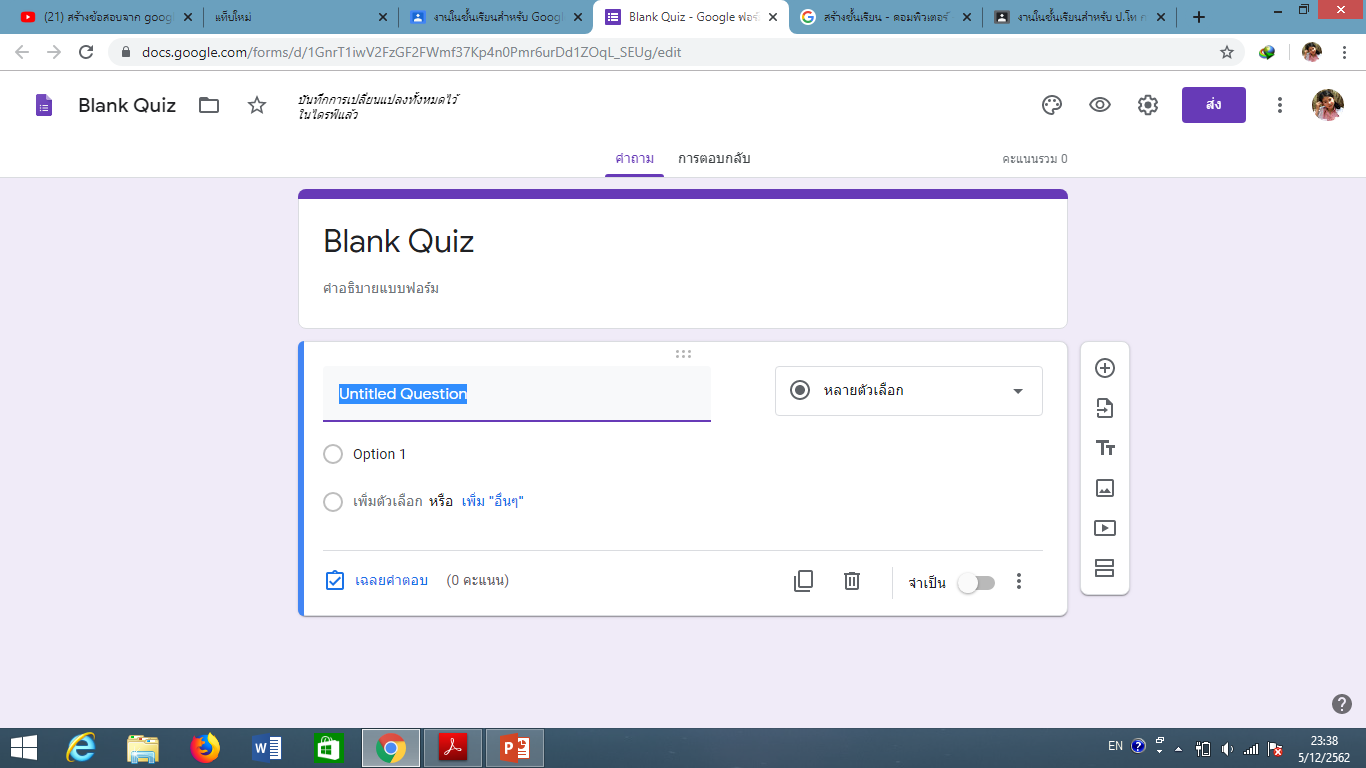 2.กด
1. พิมพ์ “ชื่อ-นามสกุล”
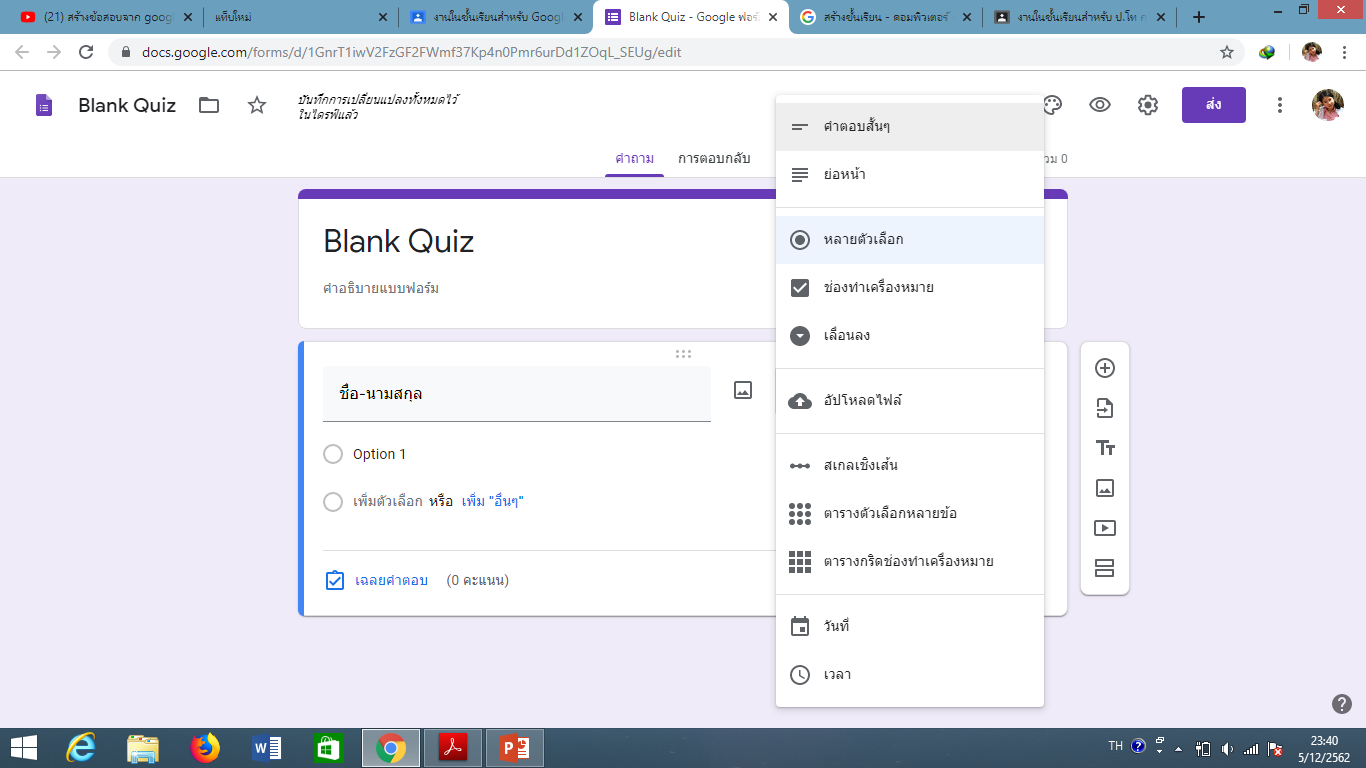 2.เลือกตอบสั้น
1. พิมพ์ “ชื่อ-นามสกุล”
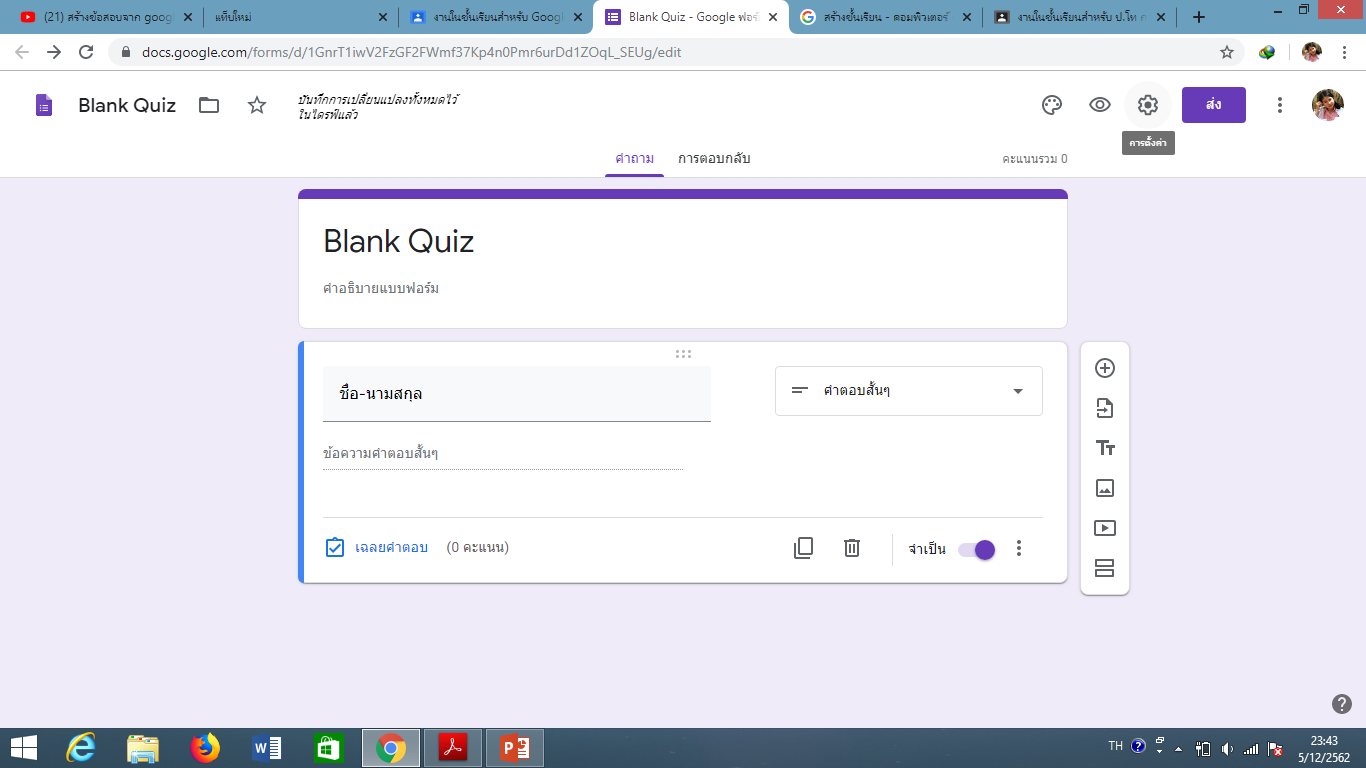 2.กดการตั้งค่า
1.กดจำเป็น
เมื่อกดปุ่มตั้งค่าแล้วให้ทำตามนี้
ในหมวดทั่วไป
ในหมวดแบบทดสอบ
การสร้างคำถาม
กดปุ่มนี้เพื่อเพิ่มคำถาม
เพิ่มรูปภาพ
เพิ่มวิดีโอ
2.กดหลายตัวเลือก
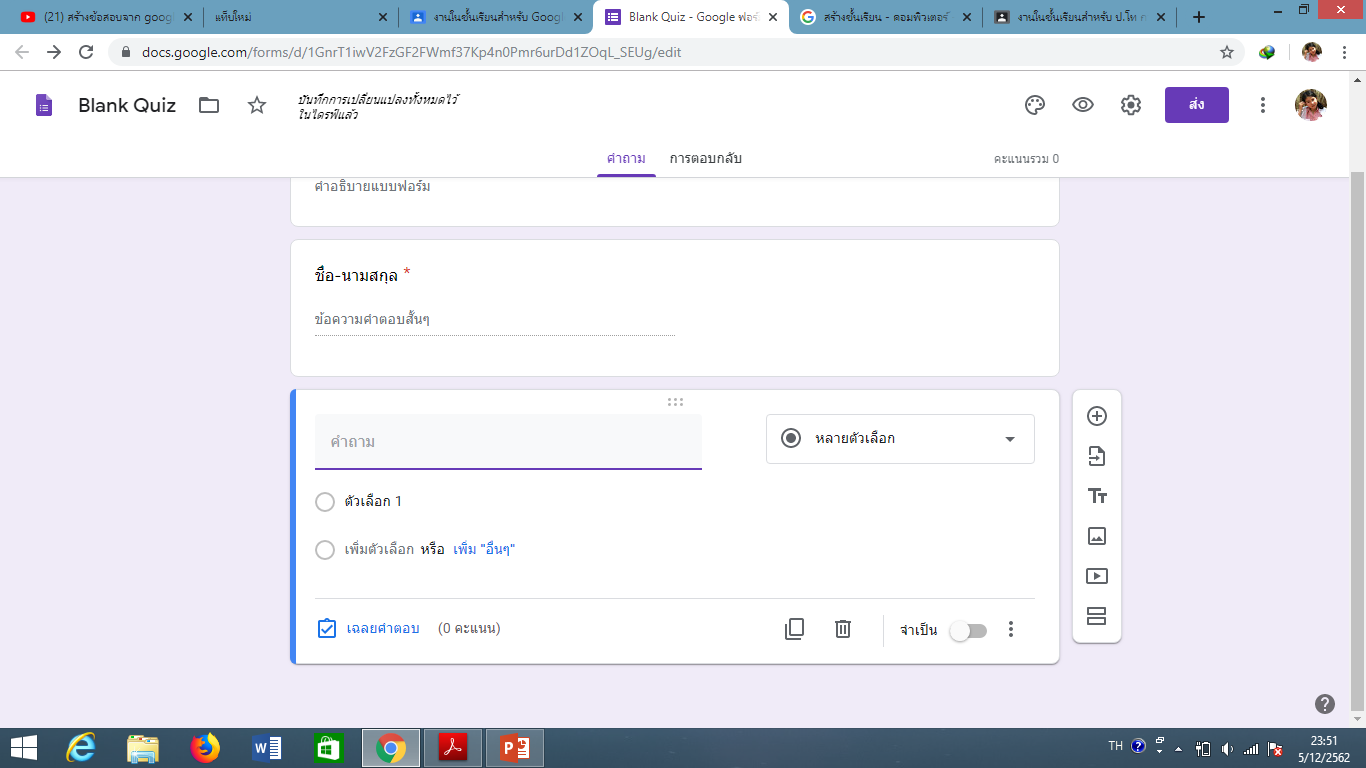 1.สร้างคำถาม
3.สร้างตัวเลือก ที่ 1
4.กดเพิ่มตัวเลือกตามใจชอบ
5.กดเลือกจำเป็น
6.กดเพื่อเฉลยคำตอบ
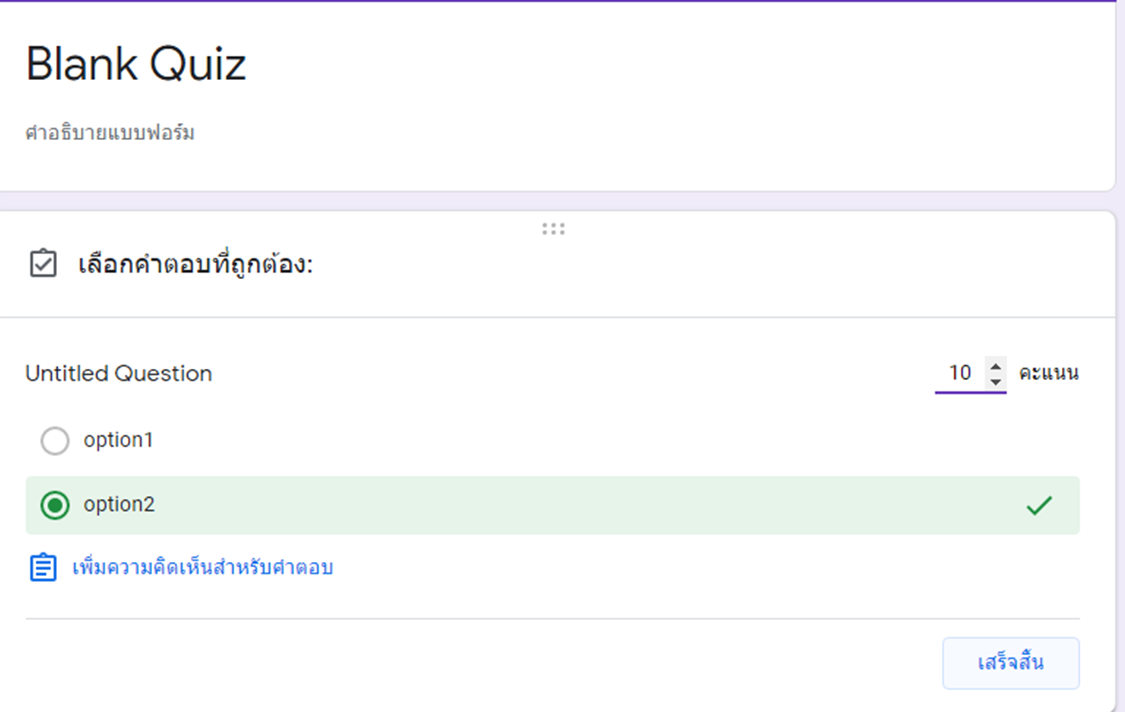 2.ให้คะแนนตามใจชอบ
1.เลือกข้อที่ถูกต้อง
3.กดเสร็จสิ้น
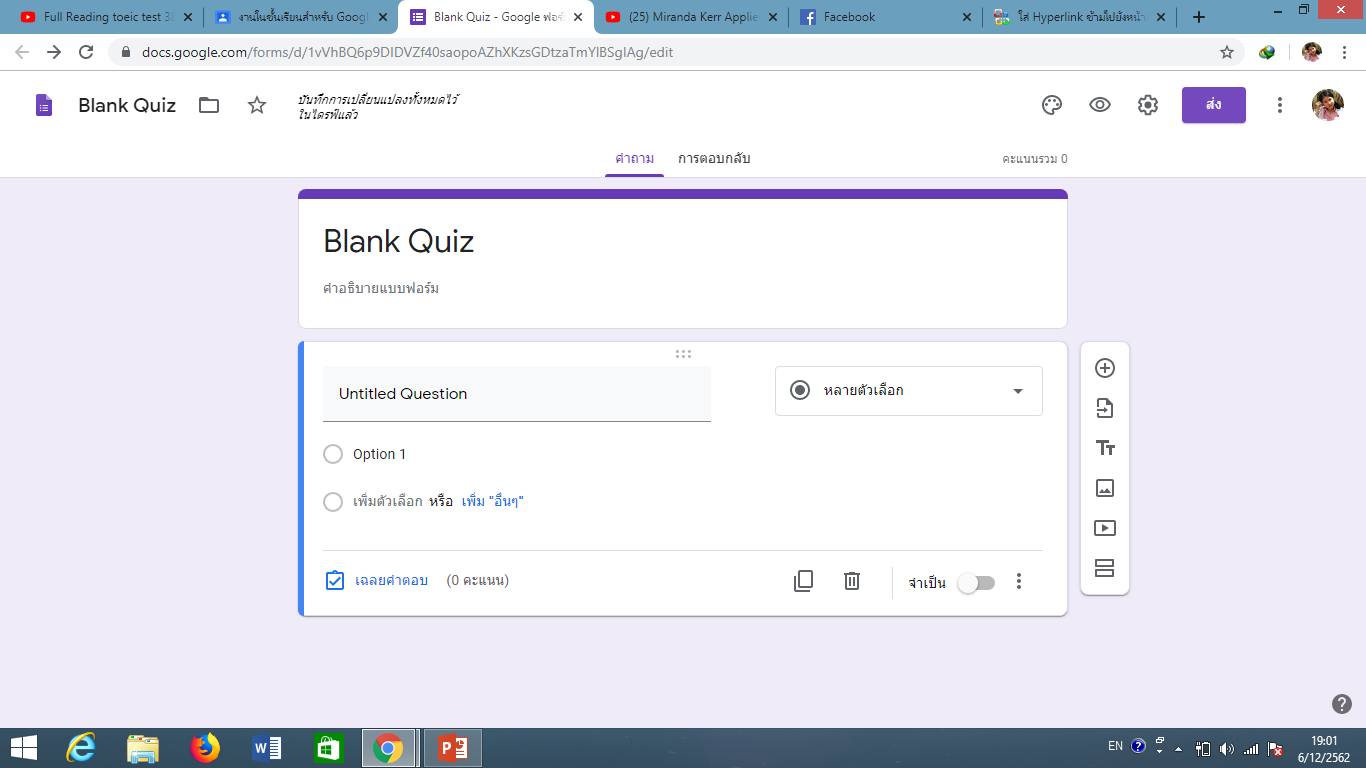 กดปุ่มส่ง
วิธีการนำไปใส่ใน Google Classroom
1.กดปุ่มนี้
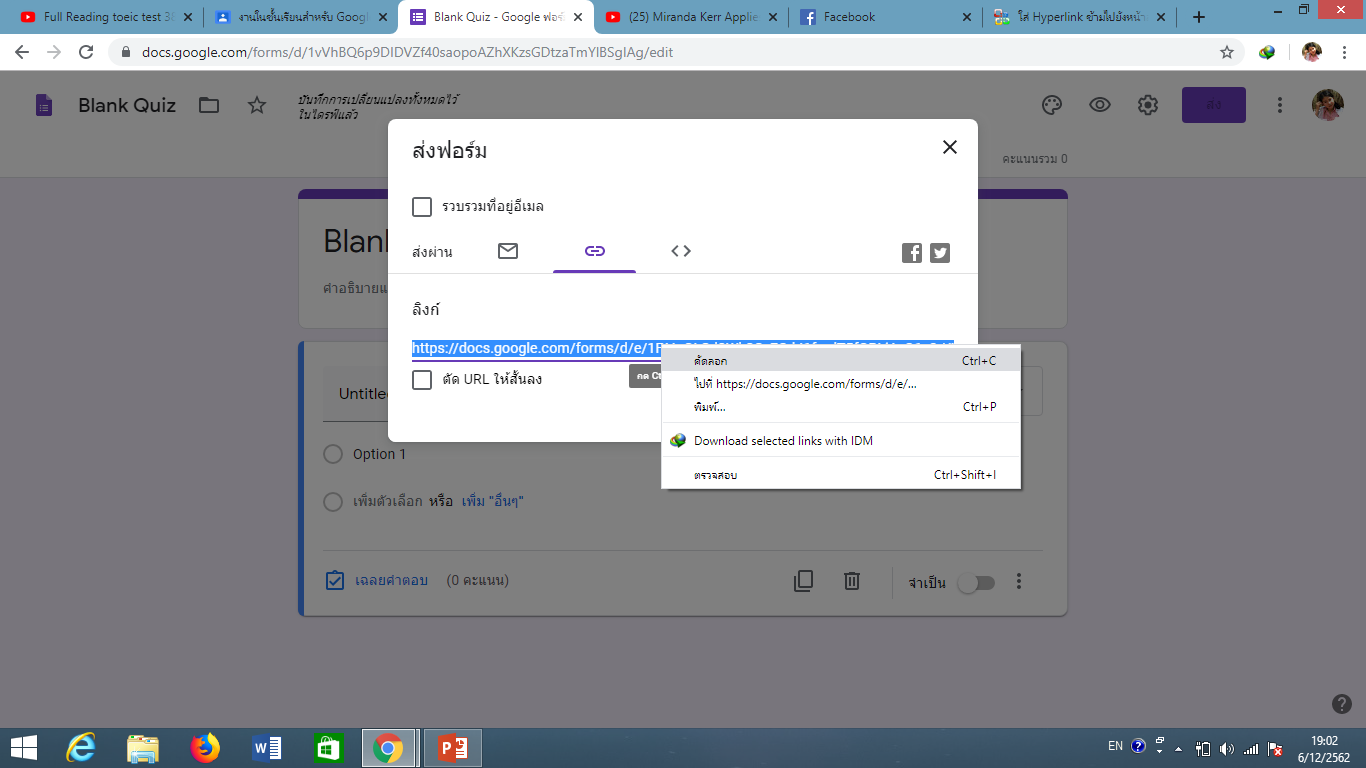 2.คัดลอกลิงก์
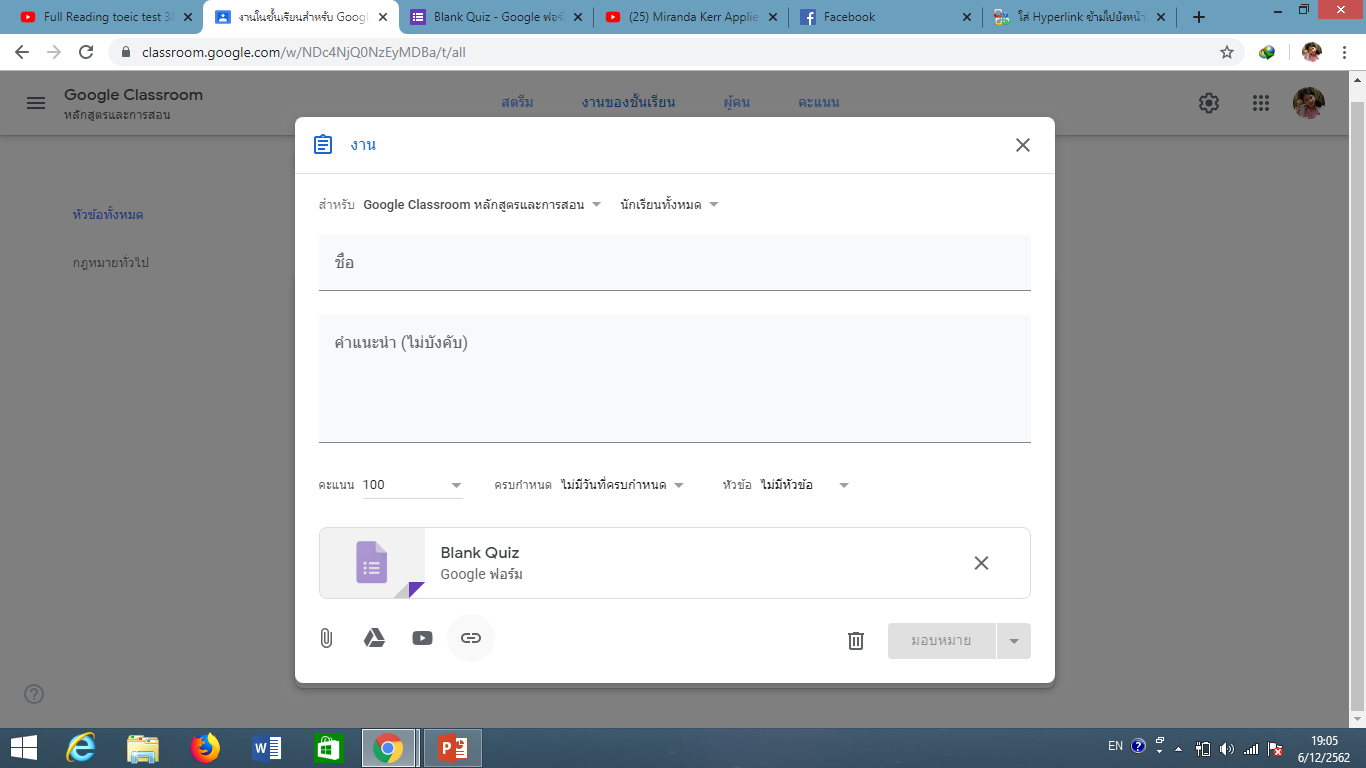 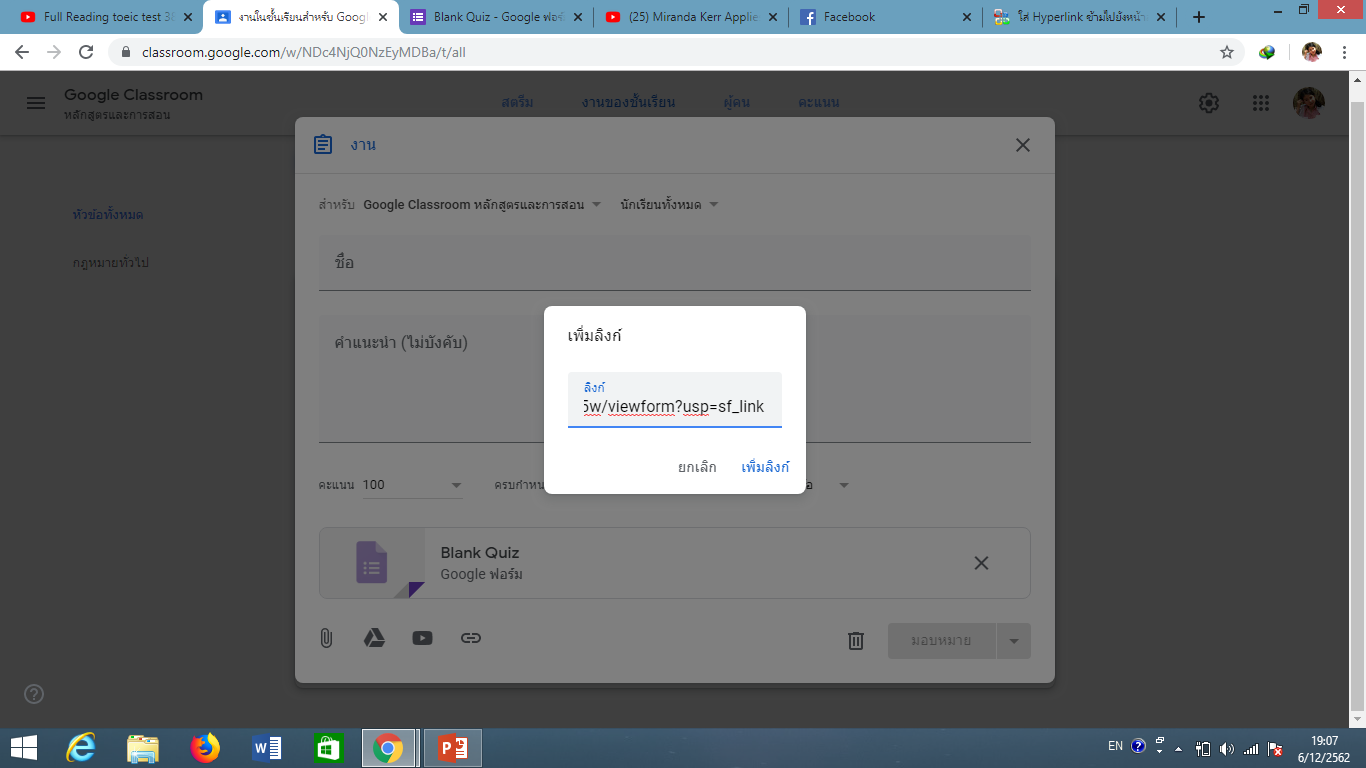 2.วางลิงก์ที่ก๊อปมา
3.กดเพิ่มลิงก์
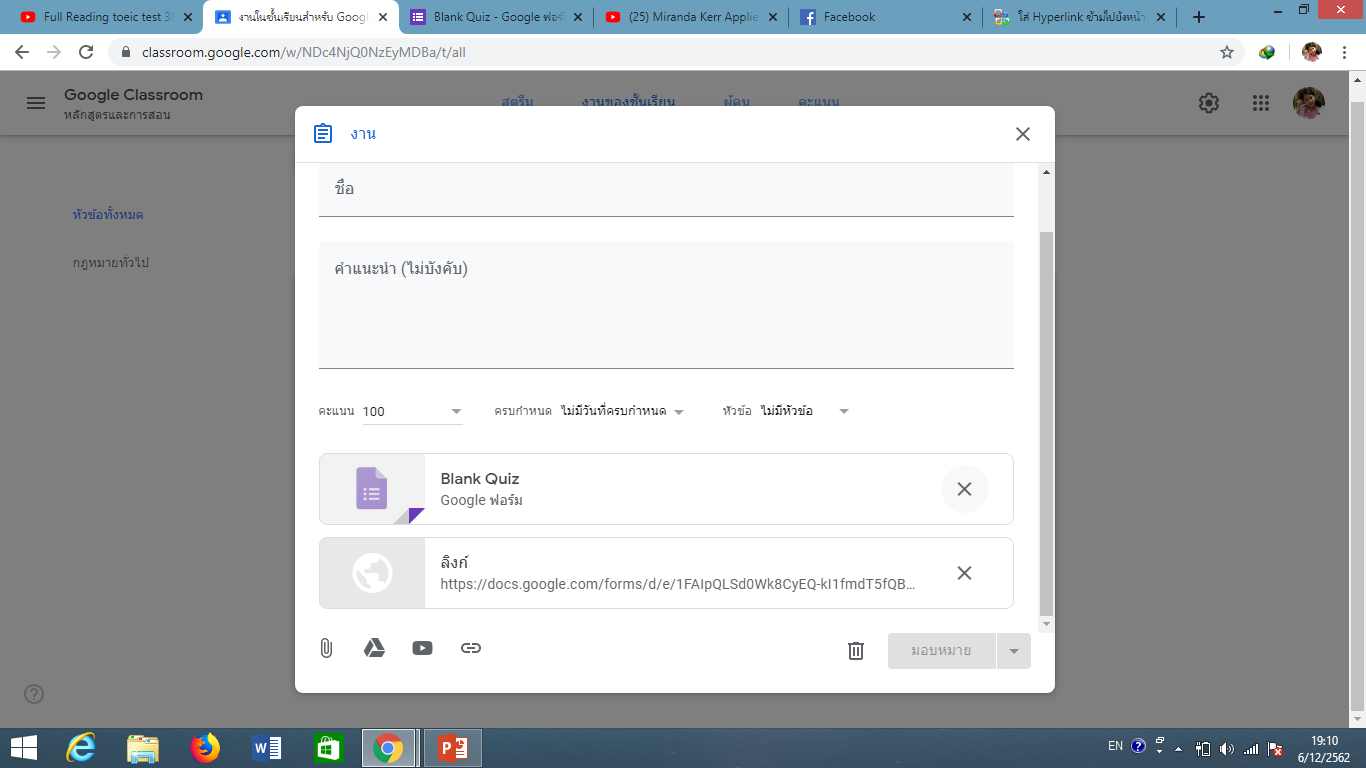 4.กดเครื่องหมายกากบาท Blank Quiz
1.กดปุ่มนี้
5.กดมอบหมาย
การสร้างคำถาม
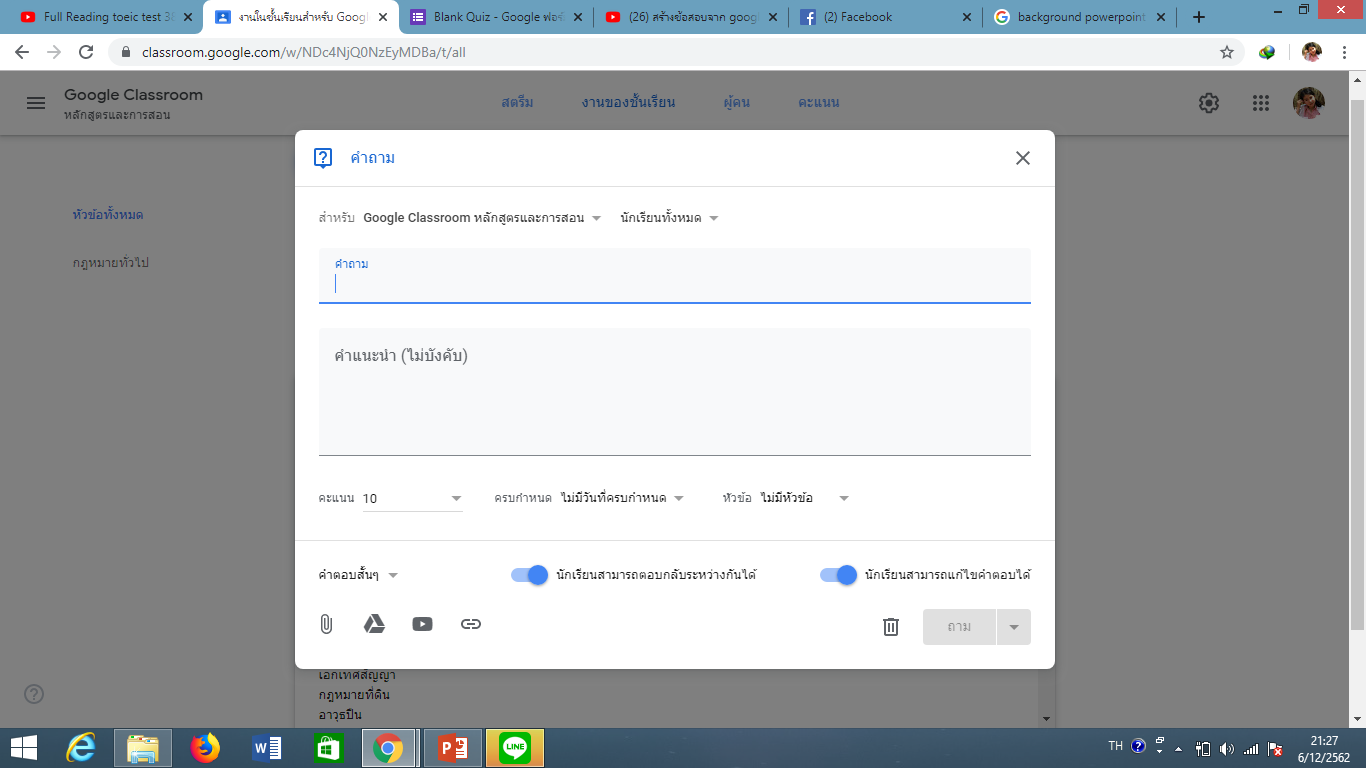 1.ใส่คำสั่ง
2.อธิบายคำสั่ง(ไม่บังคับ)
3.ให้คะแนนเต็ม (ไม่บังคับ)
4.กำหนดวันส่ง
5.เลือกหัวข้อ
6.กดถาม
การแก้ไขหัวข้อ
1.กดสตรีม
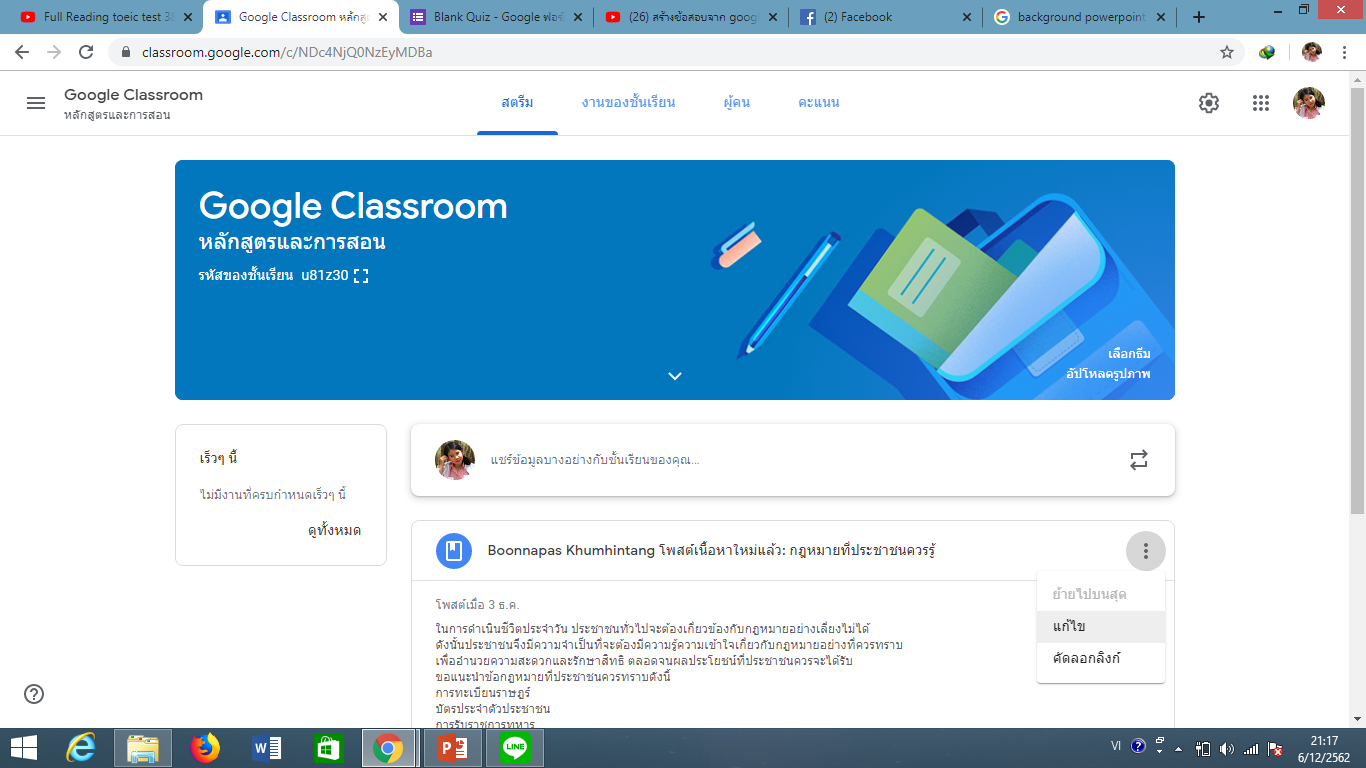 2.กด
3.แก้ไข
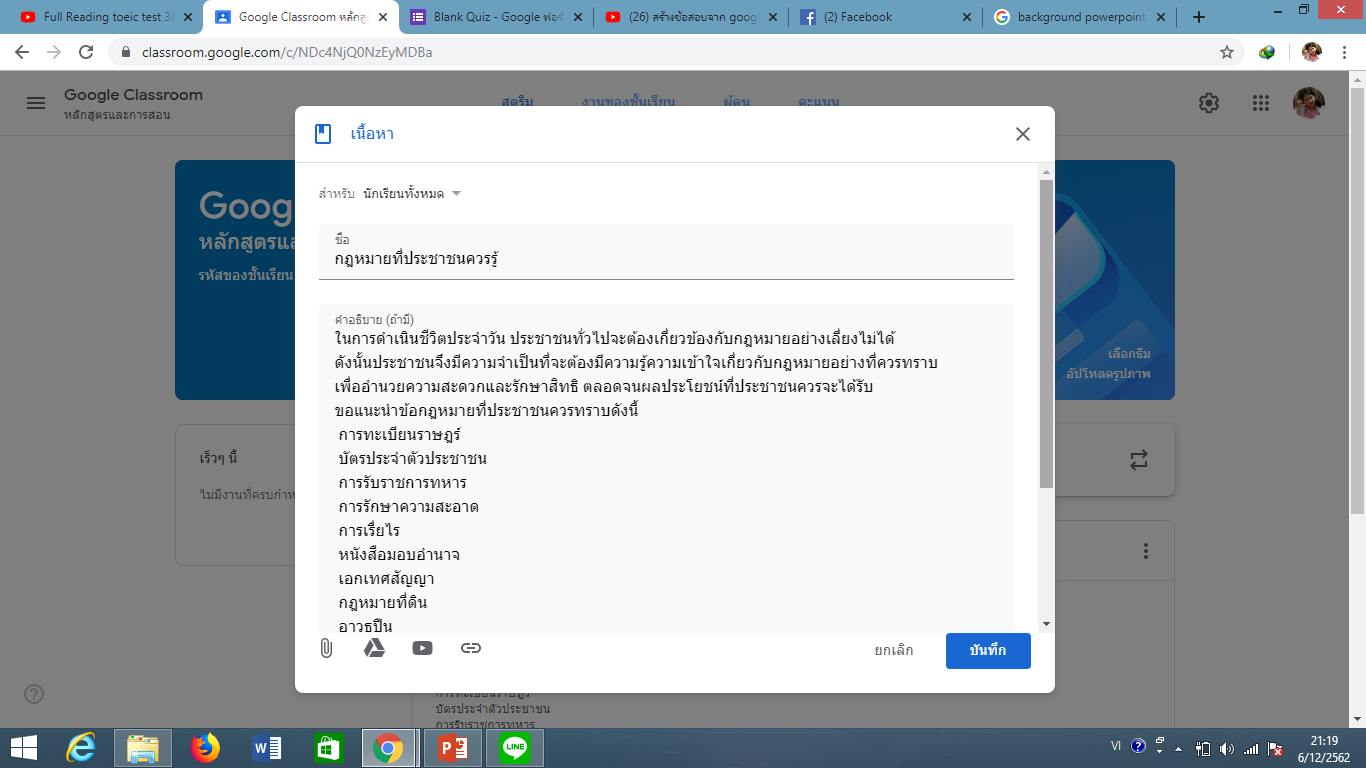 1.แก้ไขเนื้อหา
2.กดบันทึก
เอกสารเพิ่มเติม
การสร้างแบบทดสอบก่อนเรียนและหลังเรียน https://youtu.be/sS_oI0CAn7Q
ตั้งค่าการตัดเกรด https://support.google.com/edu/classroom/answer/9184995?hl=th&authuser=0
การสร้าง Google Classroom (เพิ่มเติม) https://support.google.com/edu/classroom/answer/6020273?co=GENIE.Platform%3DDesktop&hl=th